New Source and Imaging Capabilitiesof the SHARP EUV Mask Microscope
Kenneth A. Goldberg
Lawrence Berkeley National Laboratory
Markus Benk, Antoine Wojdyla, Alex Donoghue, David Johnson,James Macdougall, Weilun Chao,Ryan Miyakawa, Yow-Gwo Wang, and Patrick Naulleau
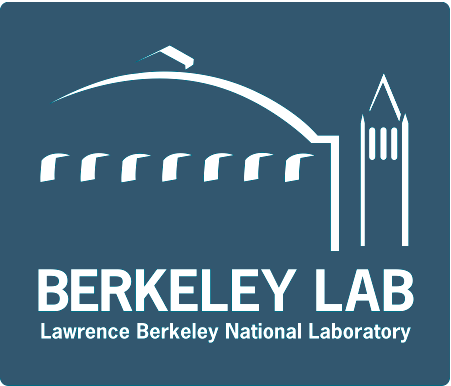 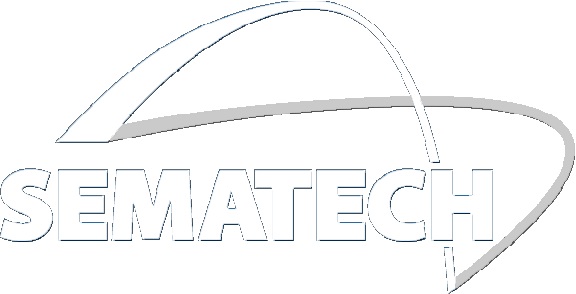 KAGoldberg@lbl.gov	EUVL Symposium 2014	October 2014
[Speaker Notes: This talk is about lenses, math, source, and masks. It’s about the great things you can do with the SEMATECH-funded SHARP EUV actinic mask microscope.]
Note: MANY of the slides in the presentation have
animations that are only visible in slideshow mode.

There are also speakers notes for many of the slides
to explain the intent.
KAGoldberg@lbl.gov	EUVL Symposium 2014	October 2014
[Speaker Notes: This talk is about lenses, math, and source, masks]
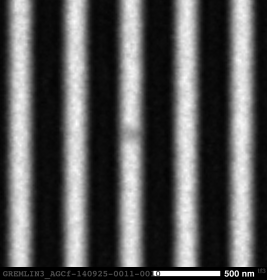 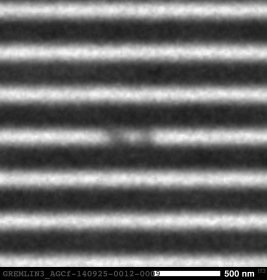 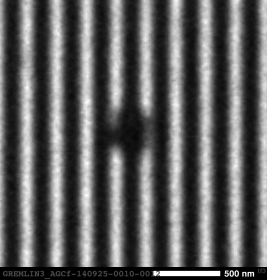 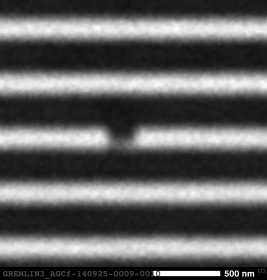 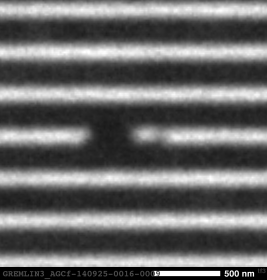 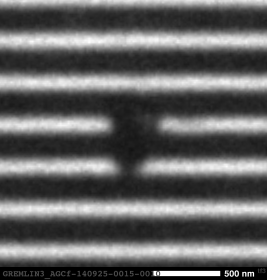 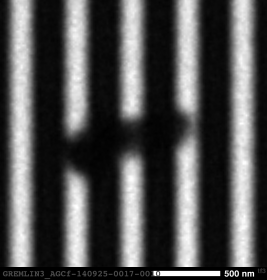 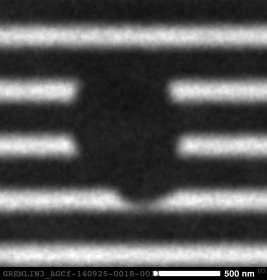 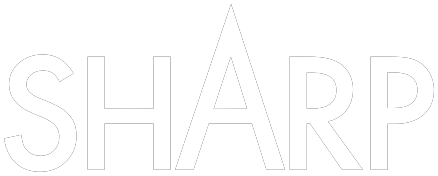 Courtesy Mangat, Wood: GlobalFoundries
GREMLIN3_AGCf-140925-0009 through 0018 excluding 0012 and 0013
[Speaker Notes: We spend a lot of time recording IMAGES of defects. Small, large, programmed and native.]
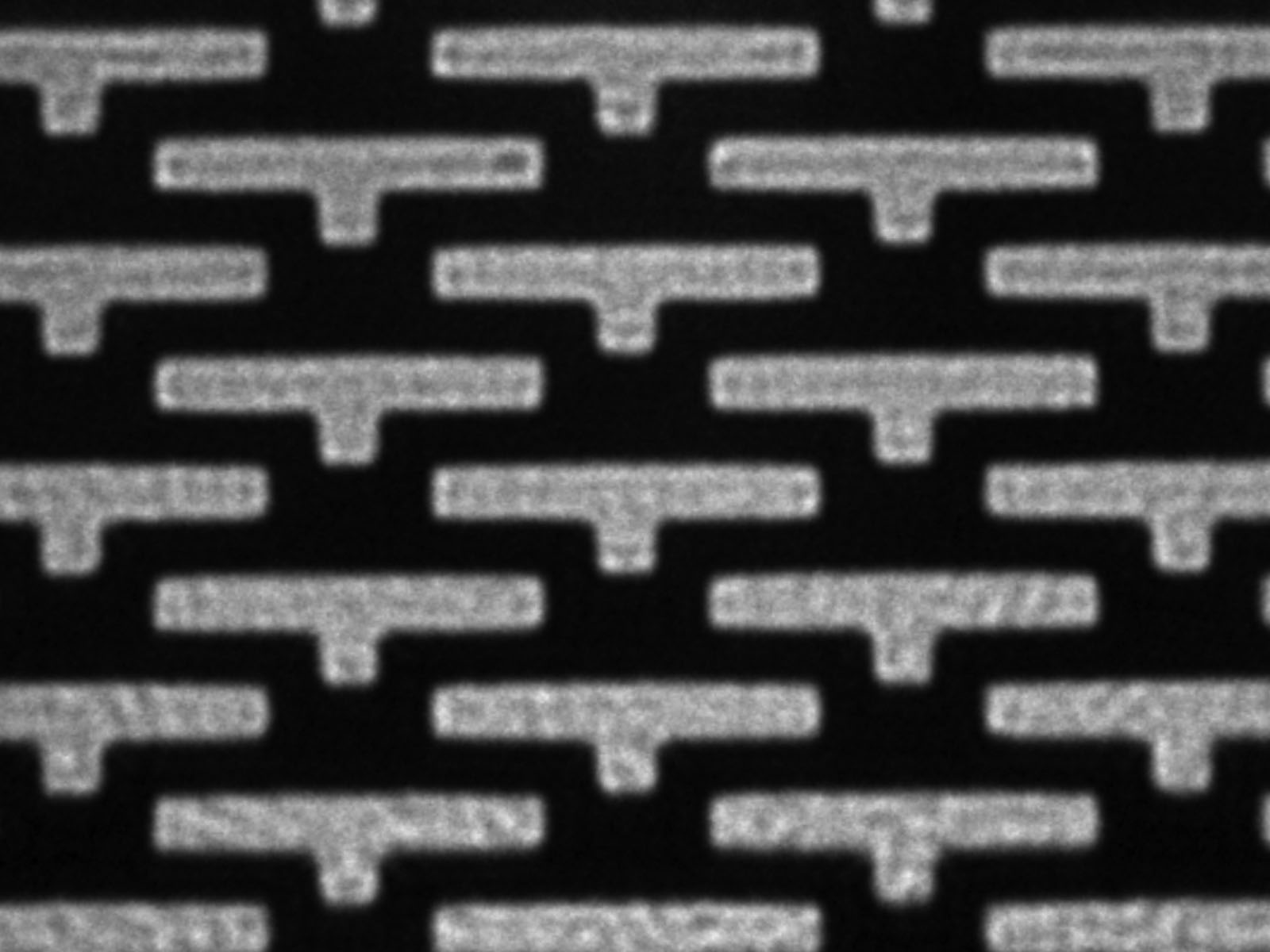 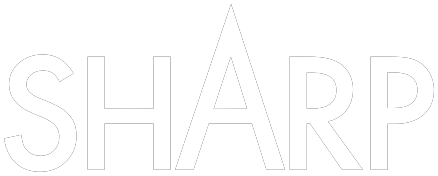 [Speaker Notes: But what if I told you that that every time you record an IMAGE, half the information is lost. It’s there, it’s just not recorded]
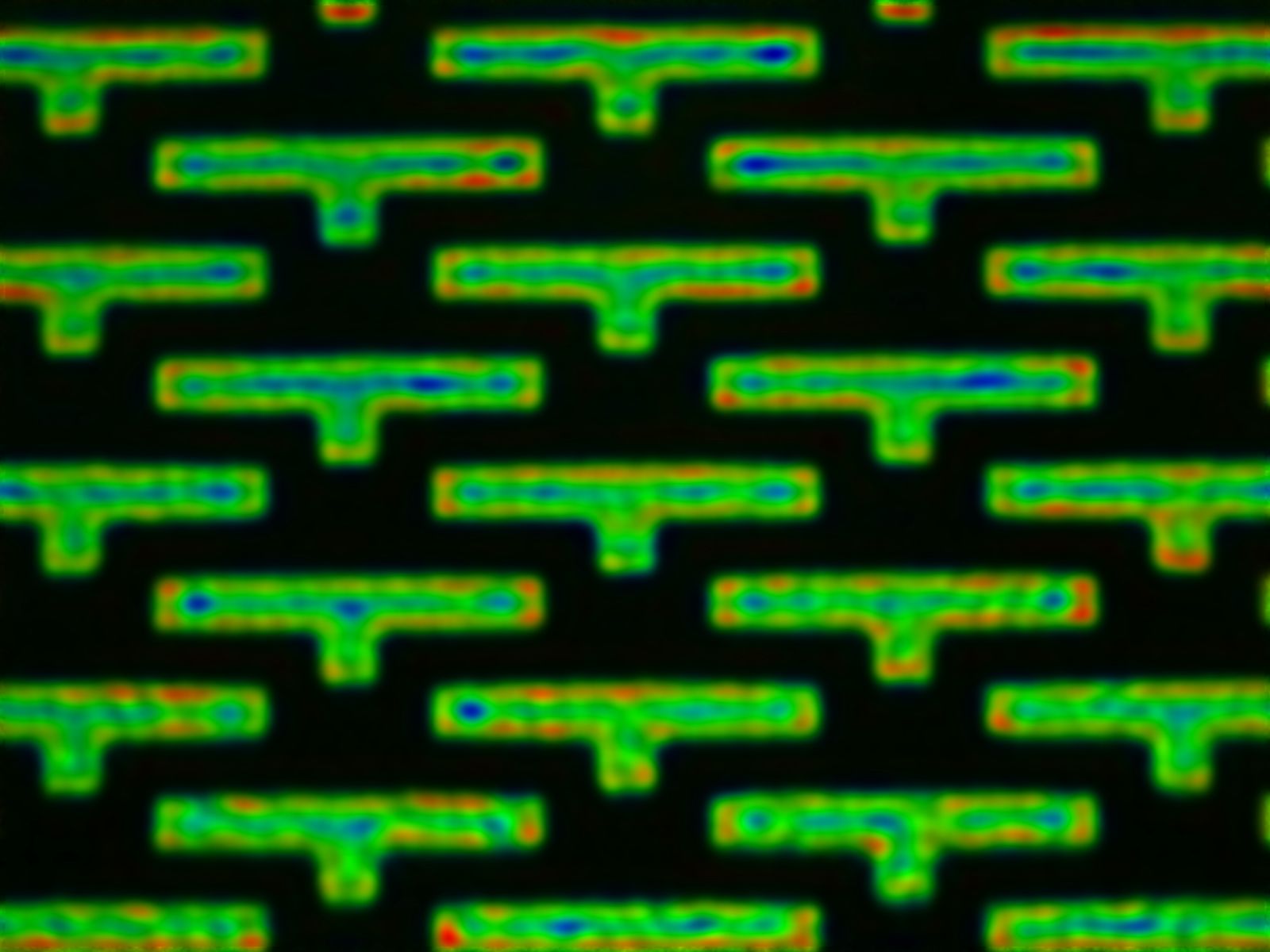 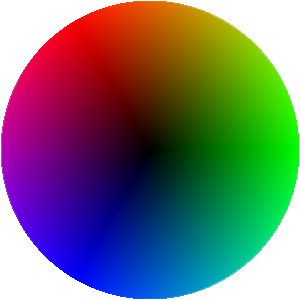 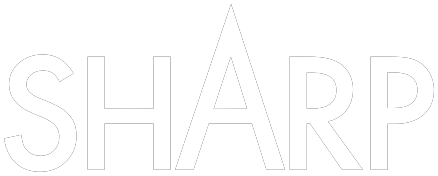 [Speaker Notes: Of course, I’m talking about PHASE. But why should we care about phase?]
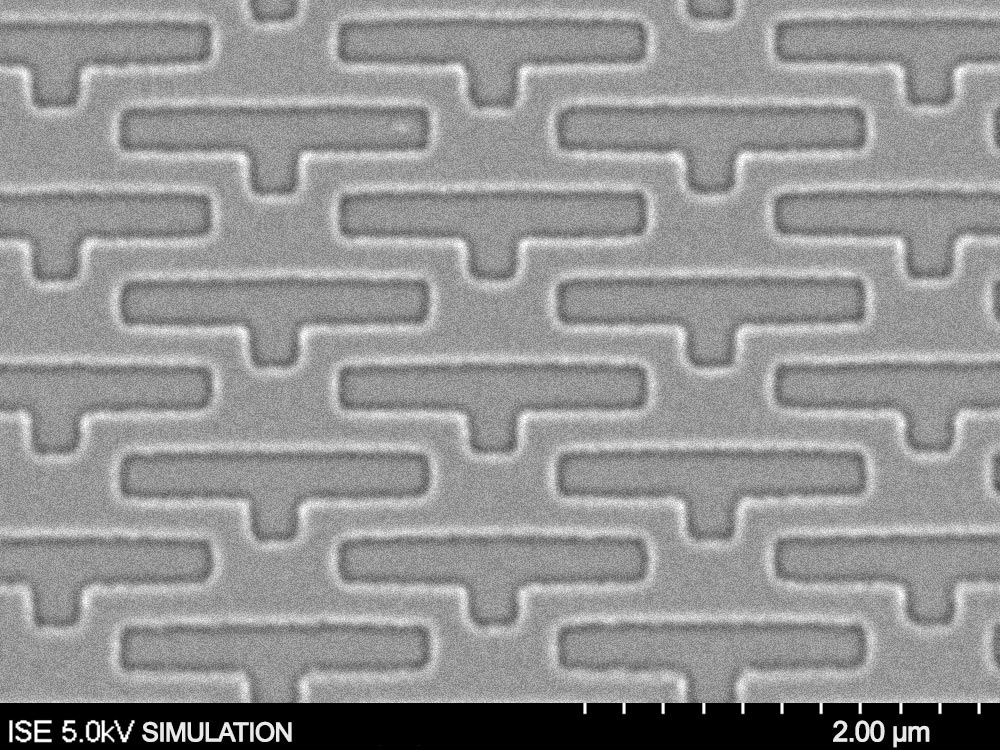 [Speaker Notes: Photoresist doesn’t care about phase, only intensity.
We care about Phase because phase dictates everything about how the light moves. The phase defines the local direction of propagation.
It determines whether an almost invisible defect ruins the process window, and whether surface roughness becomes line roughness that’s too much to tolerate.]
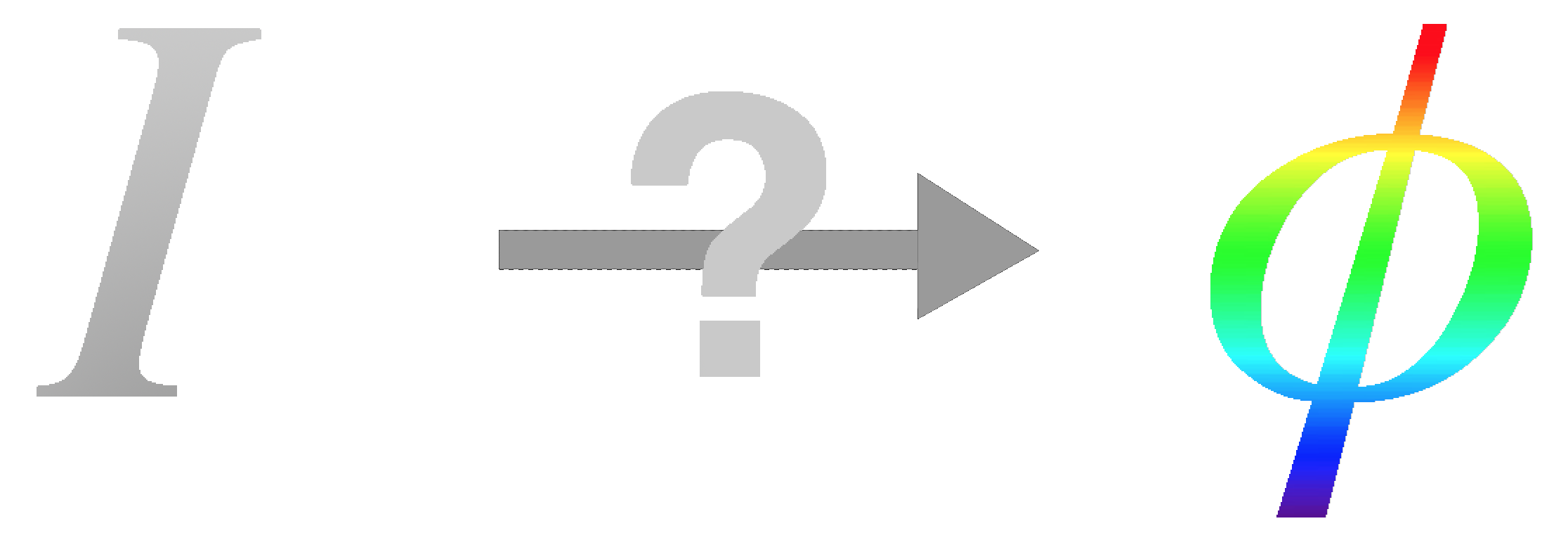 ANIMATION
[Speaker Notes: How can we turn intensity into phase, or somehow extract the complex amplitude from our data?]
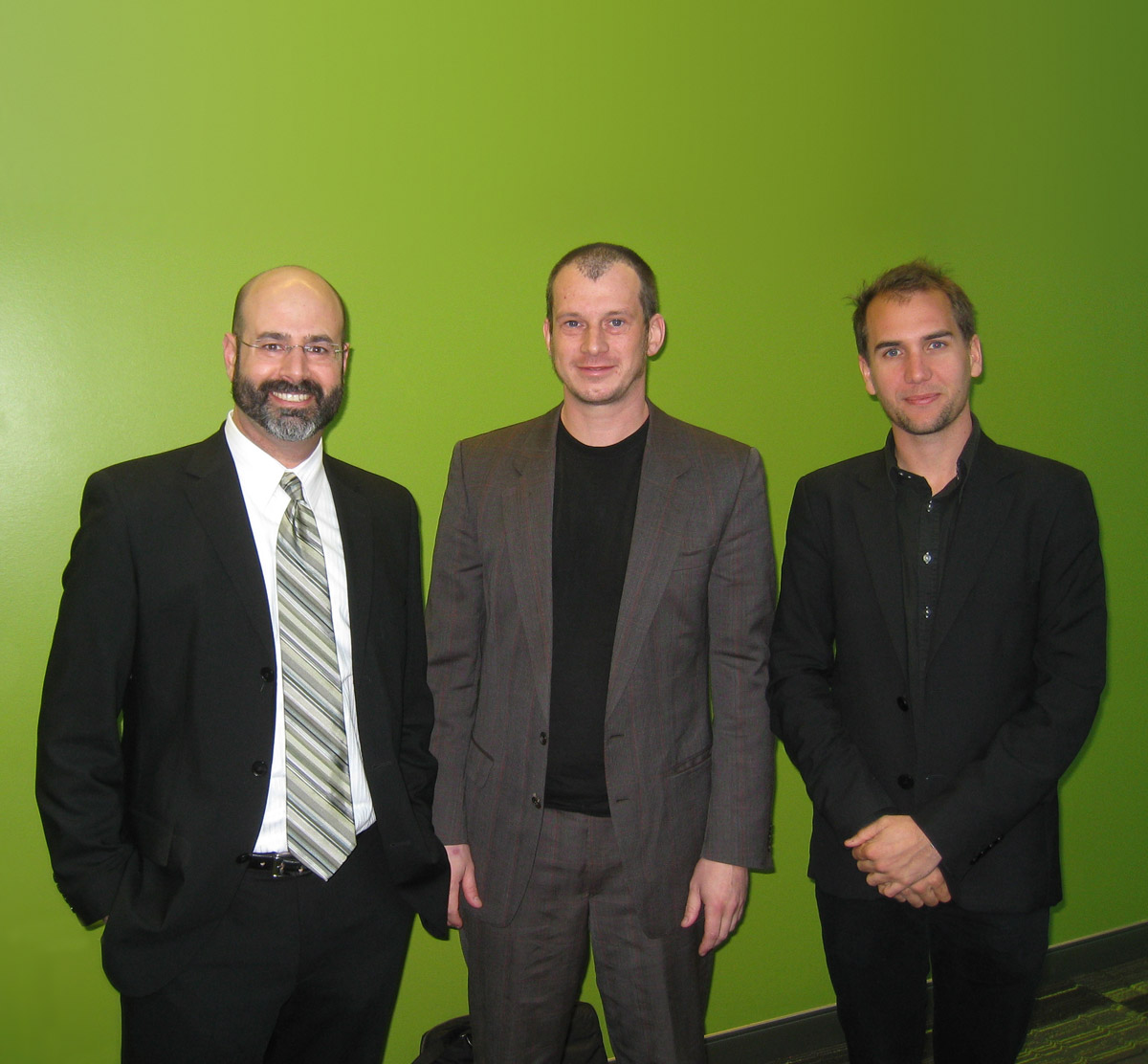 I(σ)
φ(x)
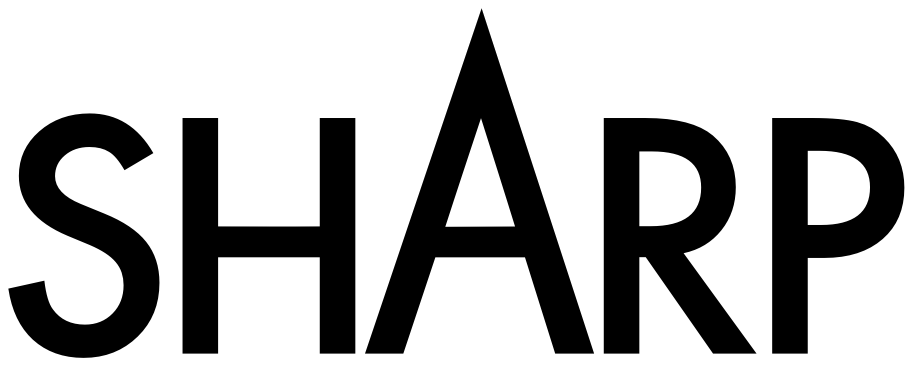 ANIMATION
Goldberg
Benk
Wojdyla
[Speaker Notes: These are my colleagues Markus Benk, and Antoine Wojdyla, and we spend a lot of time talking about imaging, sources, and phase.
We realized that with holographic lenses installed in SHARP, we have the opportunity to bring 100 years worth of interesting techniques from visible-light microscopy to EUV microscopy, many for the first time.]
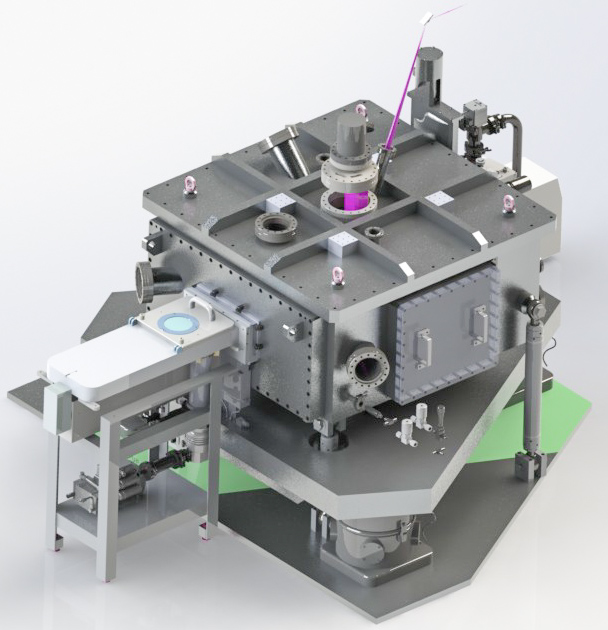 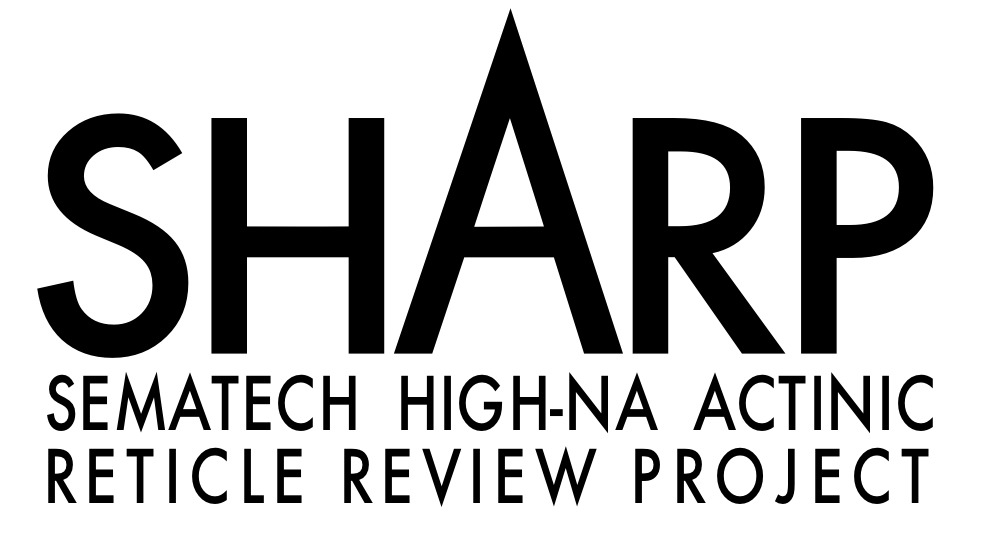 Source:	Synchrotron
	Optics:	Mirrors &		Zoneplate-lenses
	4×NA:	0.25–0.625
	σ:	Programmable 
	Nav:	Full-mask xy
	Speed:	~8 series/hr
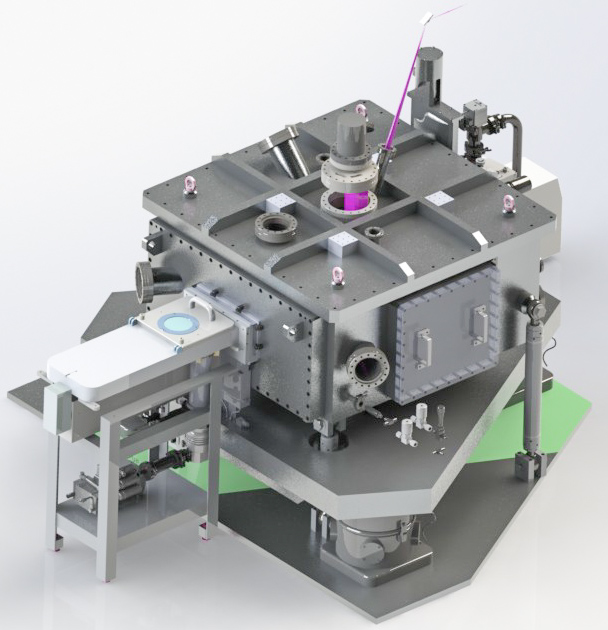 [Speaker Notes: So this is SHARP. SHARP is a synchrotron-based research prototype designed to emulate current and future litho tools hopefully for MANY years and MANY generations to come.]
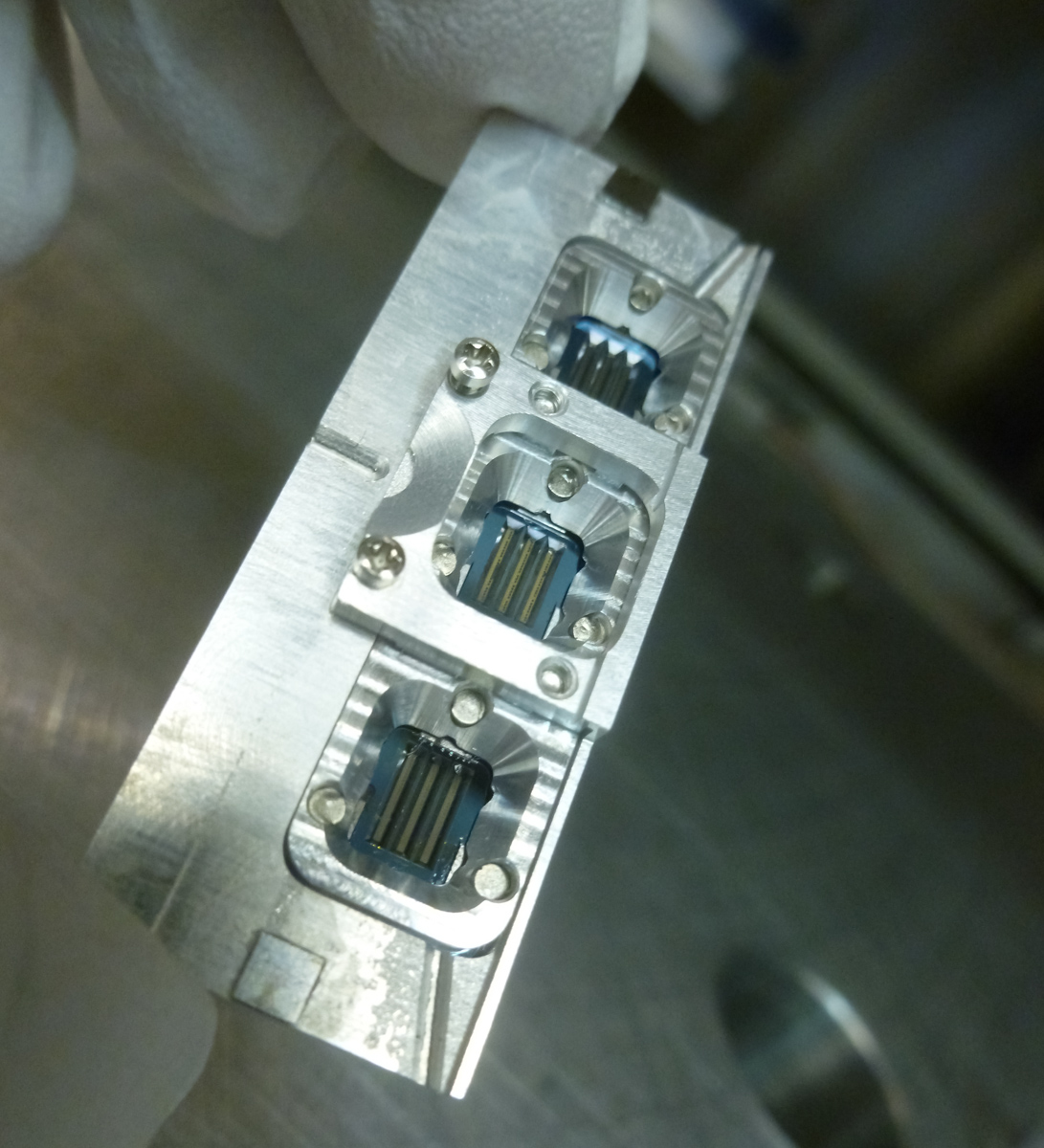 SHARP Zoneplate Arrays
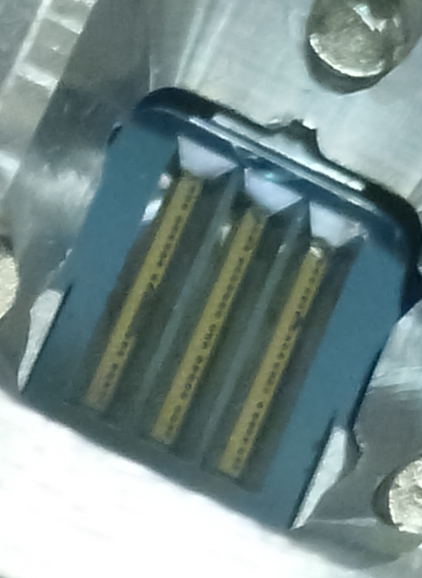 4 mm
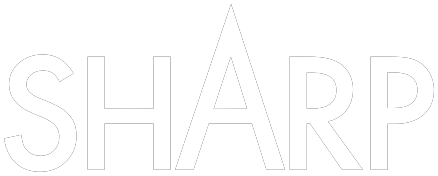 [Speaker Notes: The zoneplate holder has space for 3 chips and about 200 zoneplates. So we thought, let’s do something interesting and useful, something different with these lenses.]
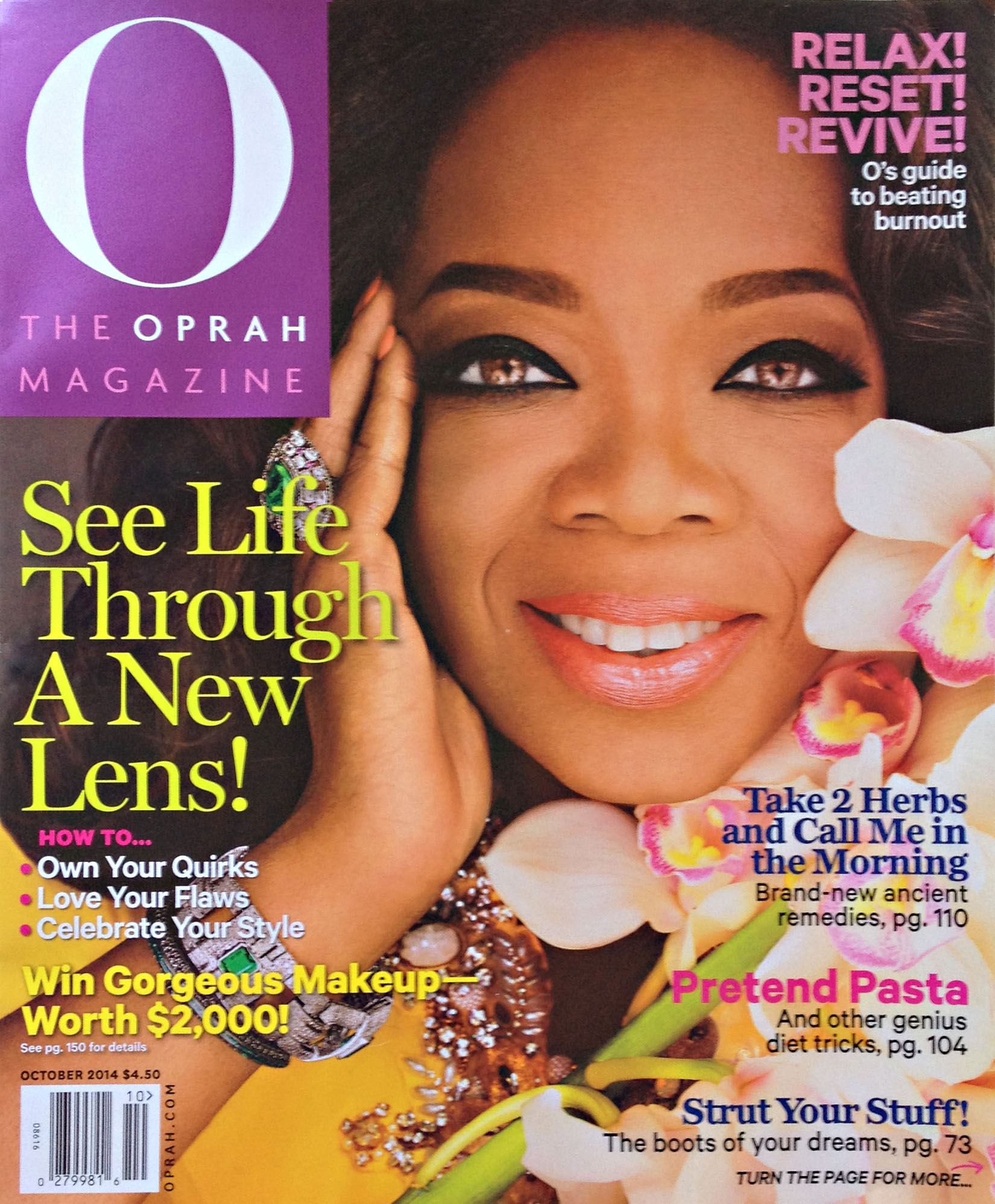 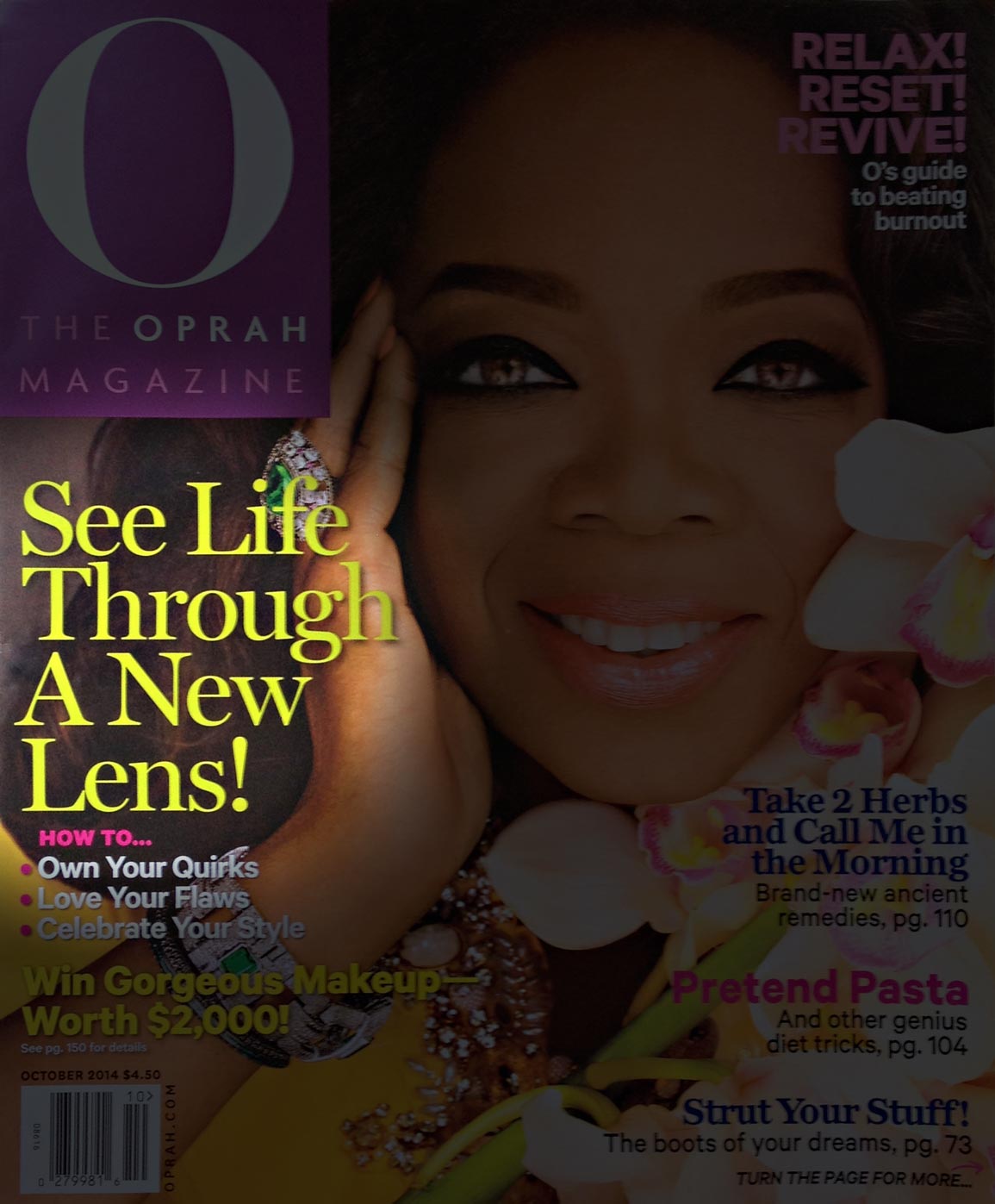 ANIMATION
[Speaker Notes: Even OPRAH was talking about new lenses. I saw this and we thought: “Oh, No! Oprah has published first!” But no, it turns out she was talking about something else.]
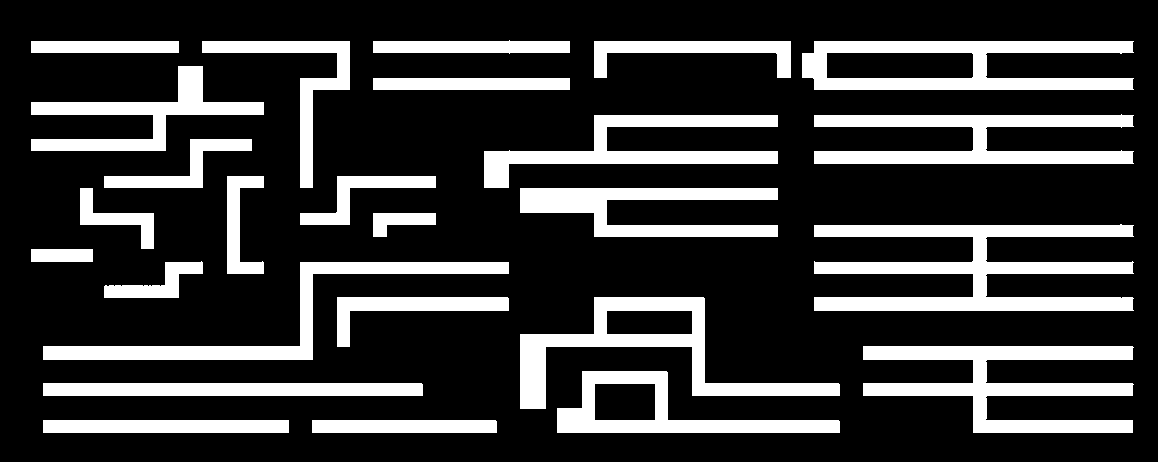 logicpattern
0.5 μm
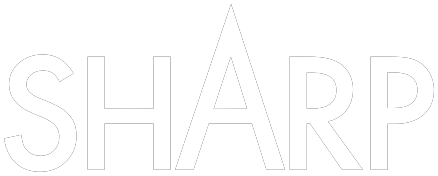 IMO113715-140909-0031
[Speaker Notes: Let me show you what I mean. Here’s a logic pattern]
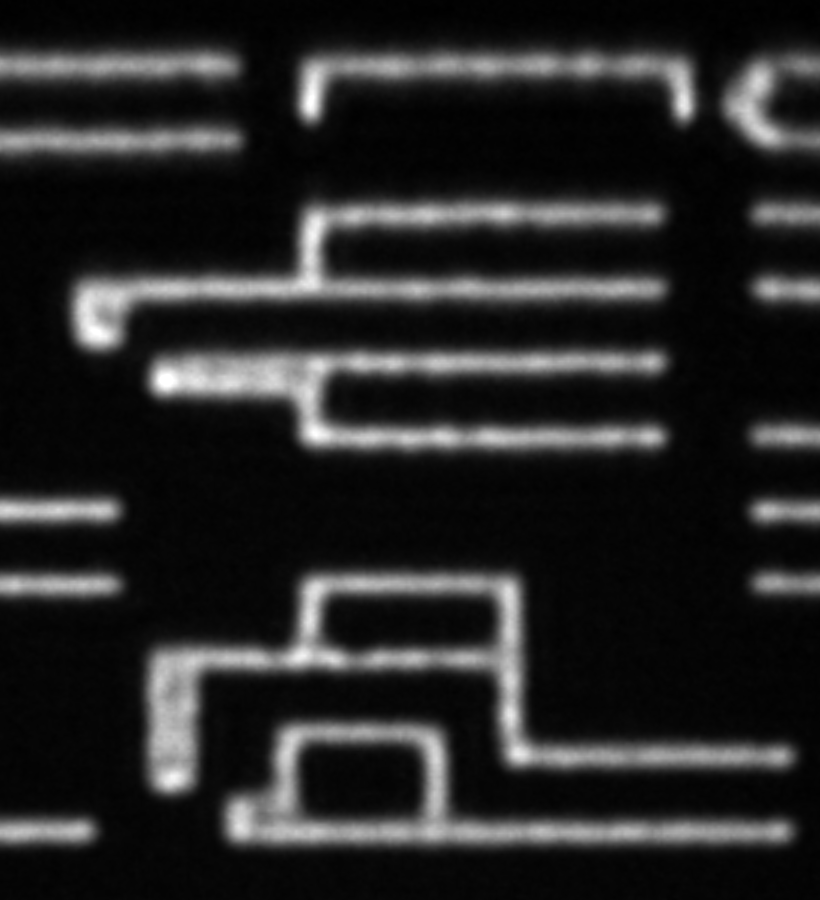 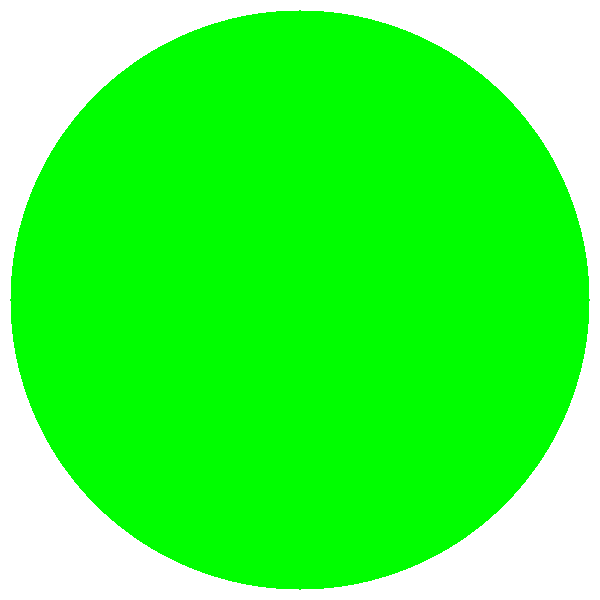 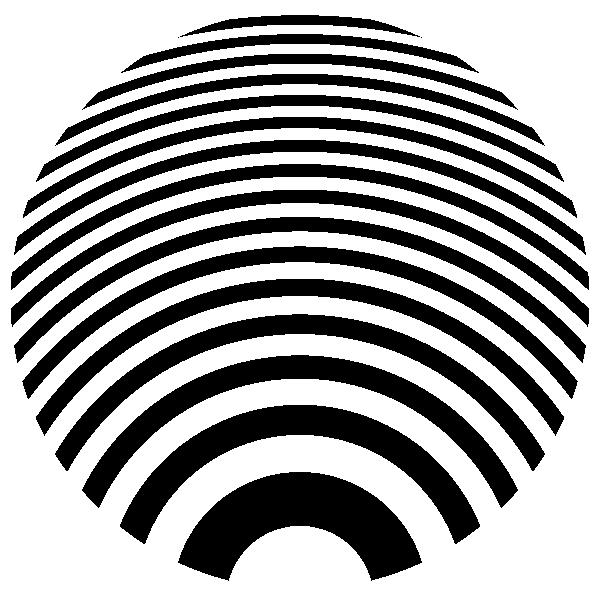 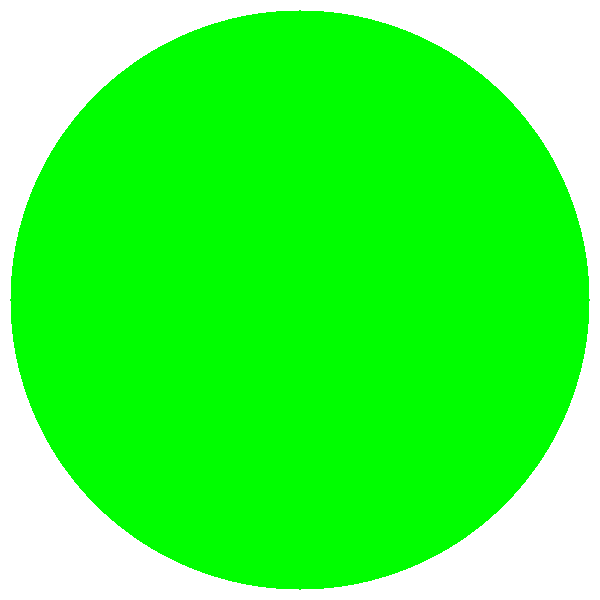 ANIMATION
conventional
lens
0.5 μm
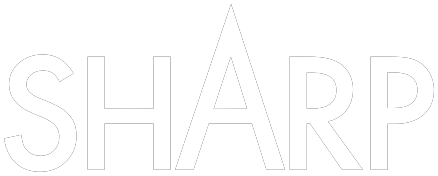 IMO113715-140909-0031
[Speaker Notes: and here’s a conventional image recored on sharp. These are pretty skinny lines, and it’s an old, rough mask.]
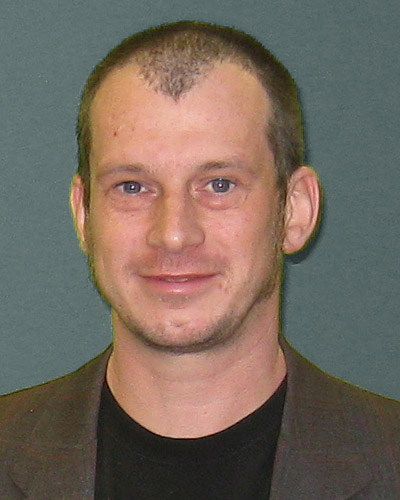 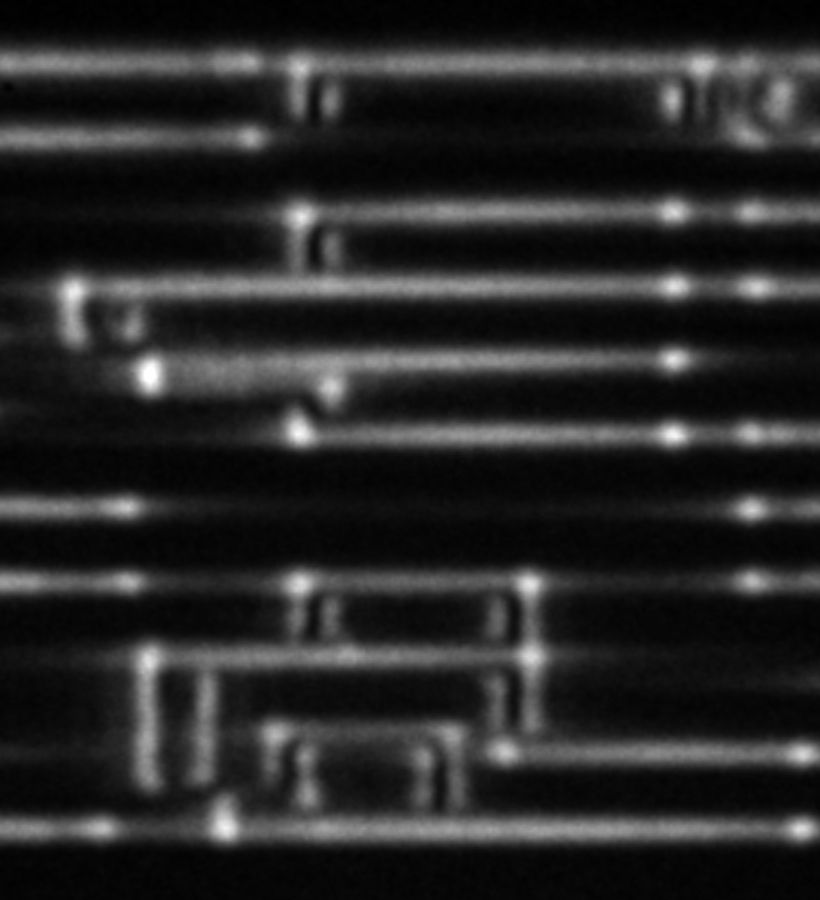 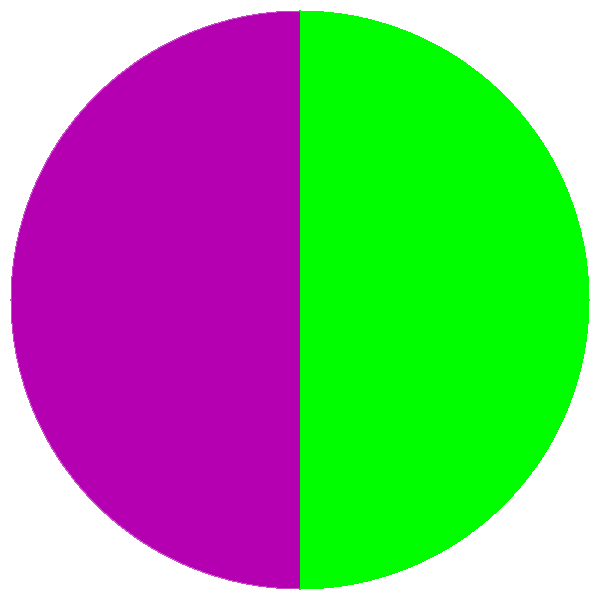 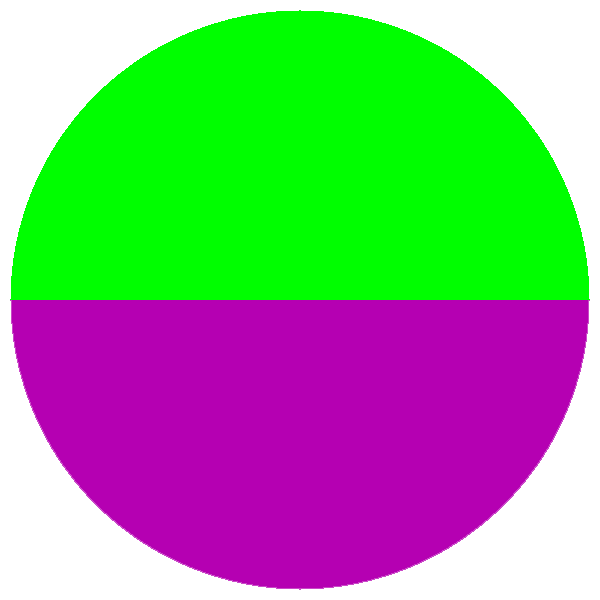 π
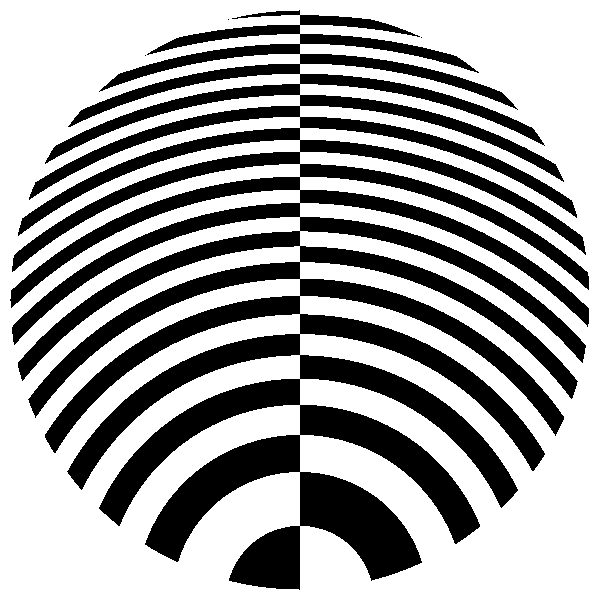 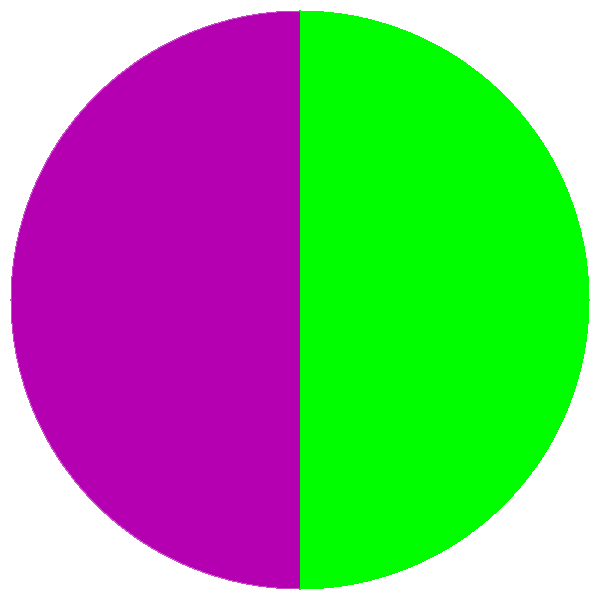 Markus Benk
ANIMATION
Differential
X lens
∂A/∂x
0.5 μm
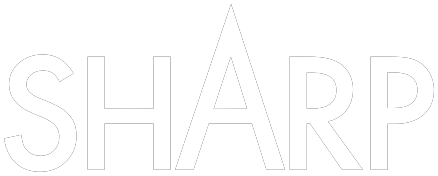 IMO113715-140909-0031
[Speaker Notes: We can apply clever microscopy concepts directly to our holographic lenses. These in particular are ones that Markus has been working on.
These lenses, with a pi phase shift between the two sides perform a derivative right in the lens.]
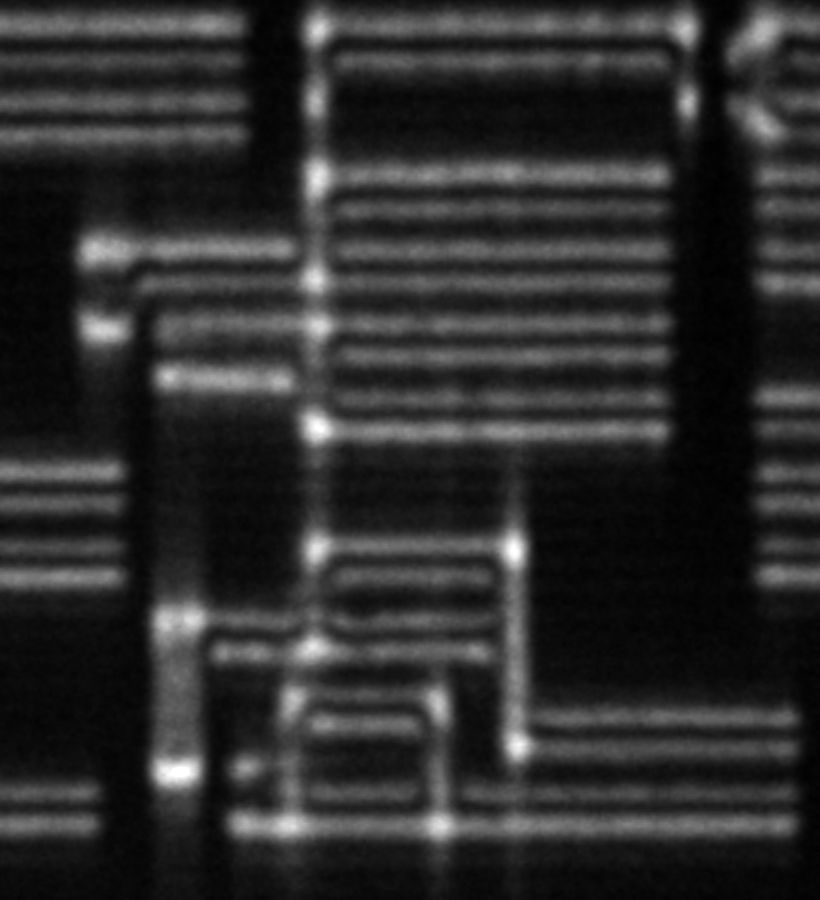 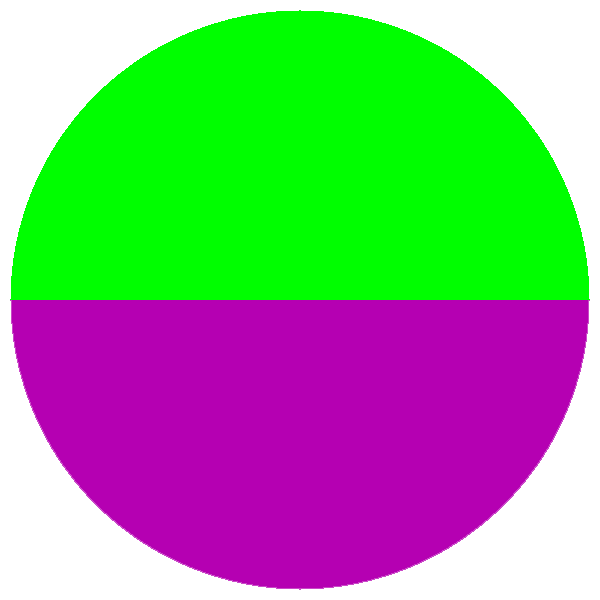 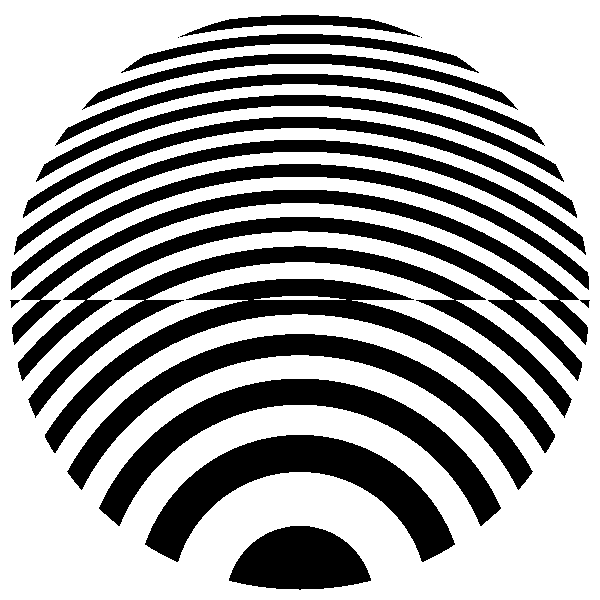 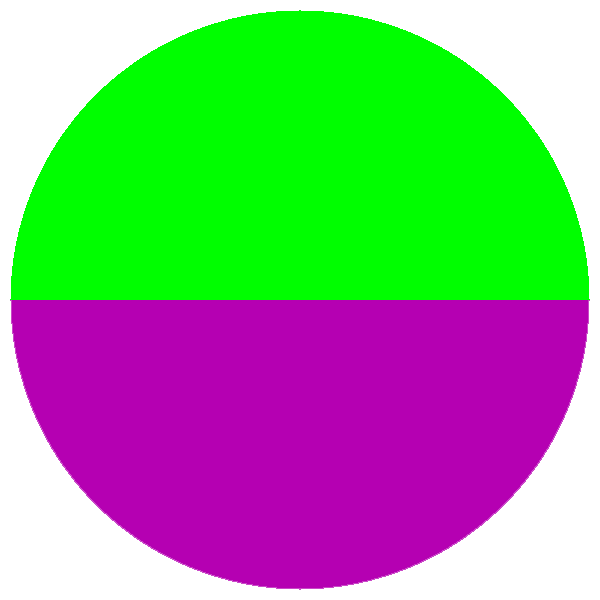 π
ANIMATION
Differential
Y lens
∂A/∂y
0.5 μm
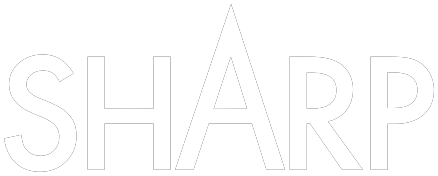 IMO113715-140909-0031
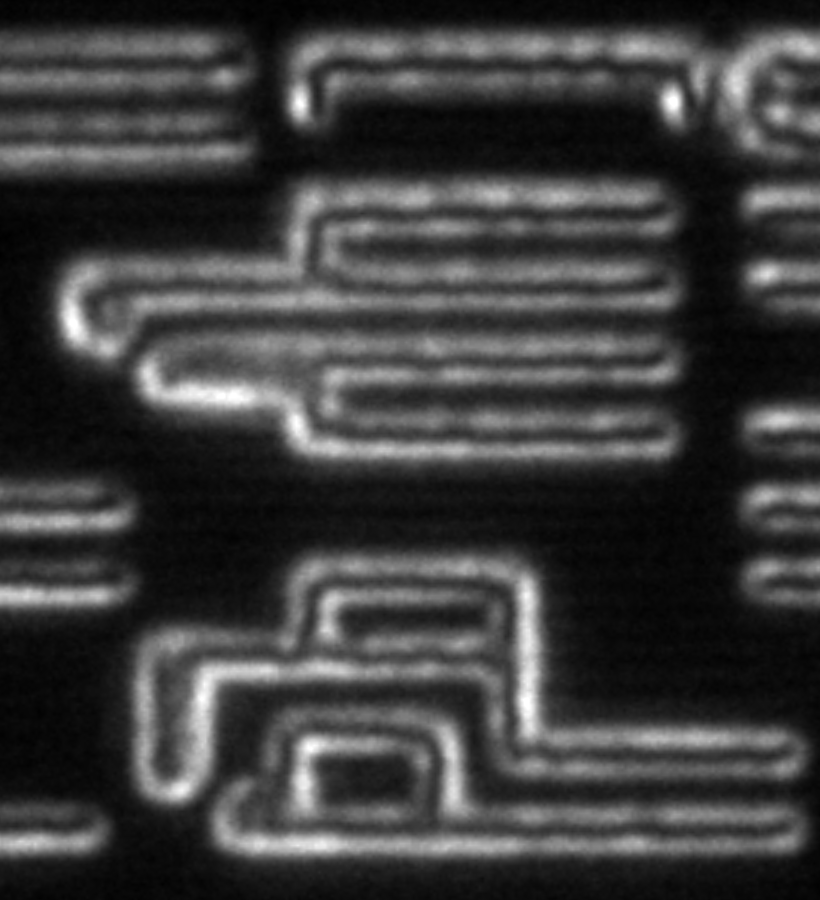 ϕ
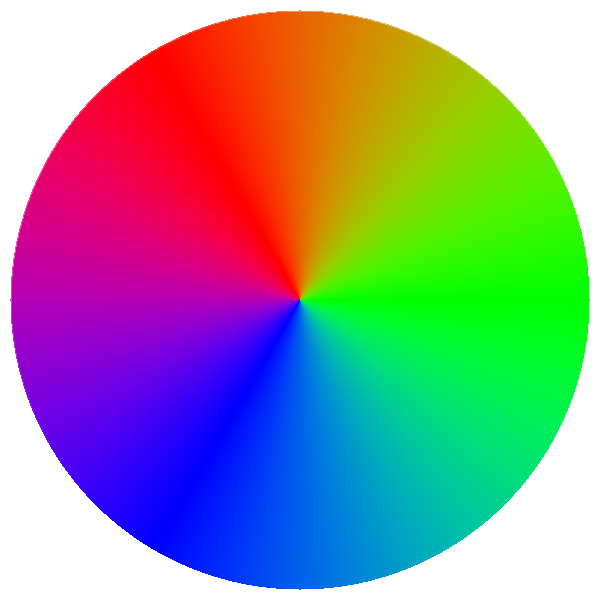 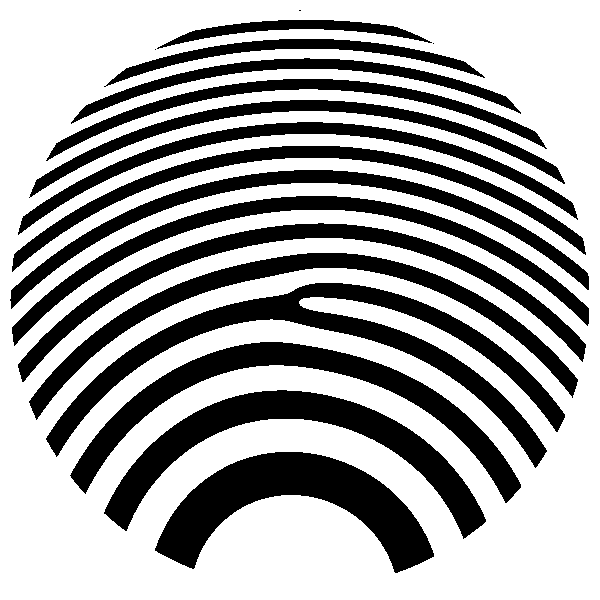 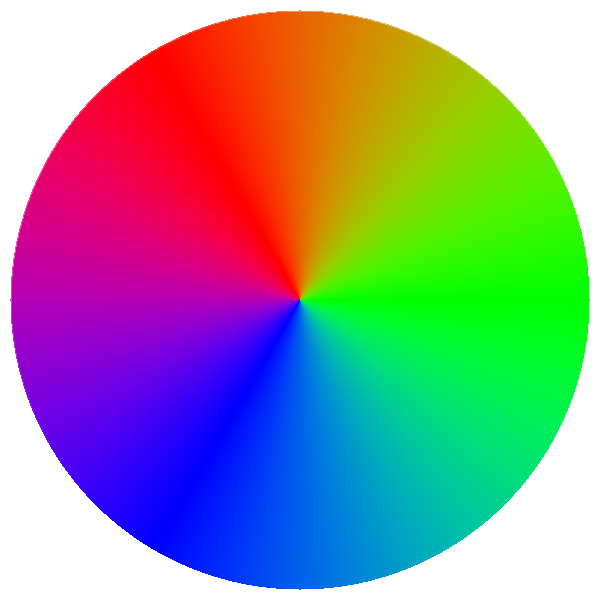 ANIMATION
Spiral
phase
0.5 μm
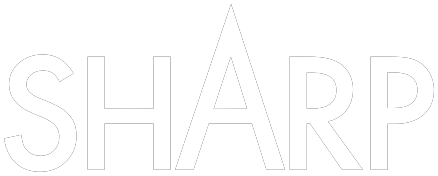 IMO113715-140909-0031
[Speaker Notes: The spiral phase zoneplate makes every diffracted order cancel its complementary point, leading to a zero on-axis and a halo around the edges.]
Zernike phase contrast (ZPC)
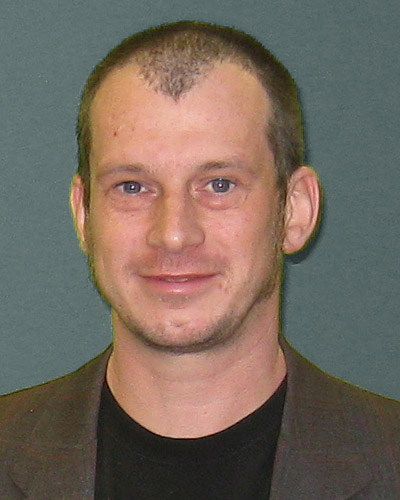 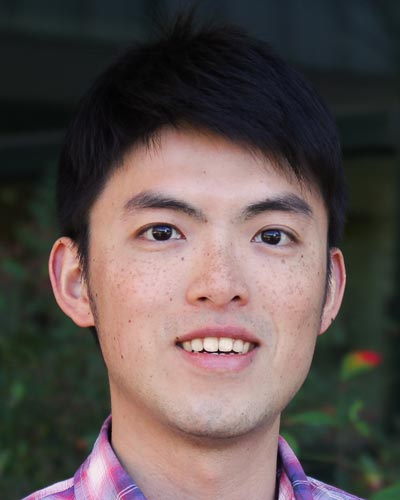 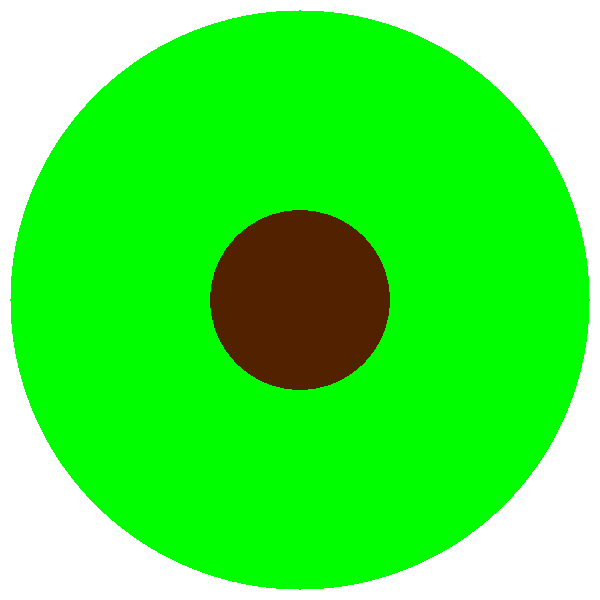 Markus Benk
Yow-Gwo Wang
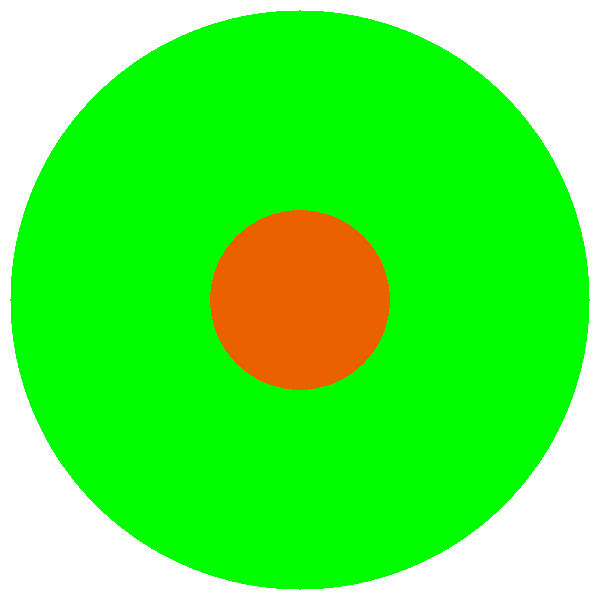 π/2
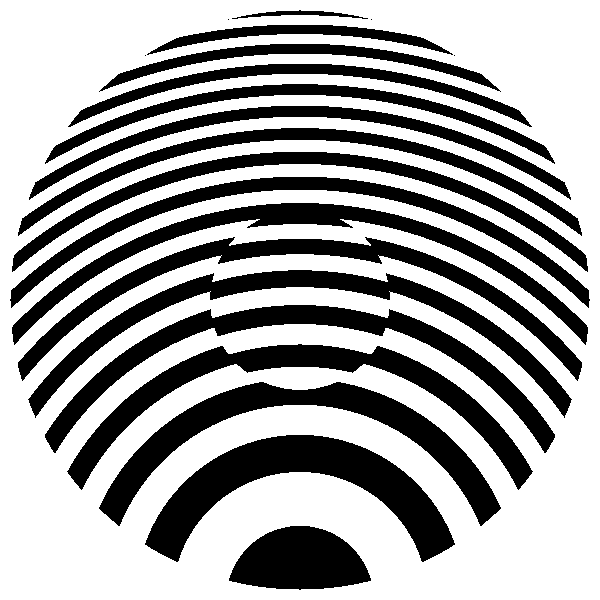 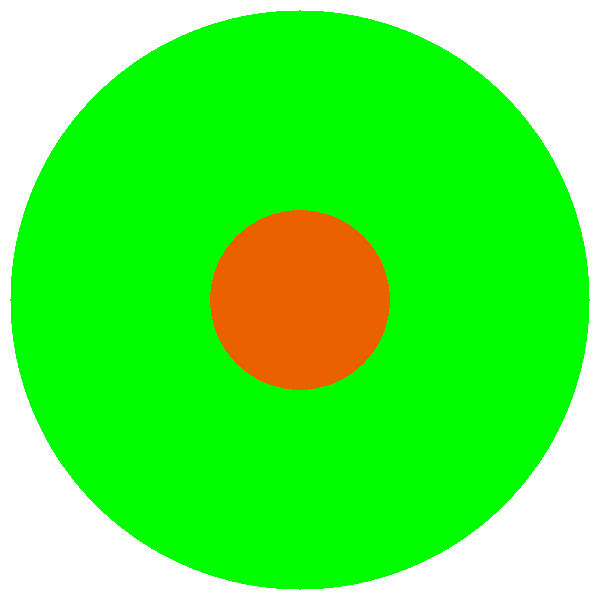 ANIMATION
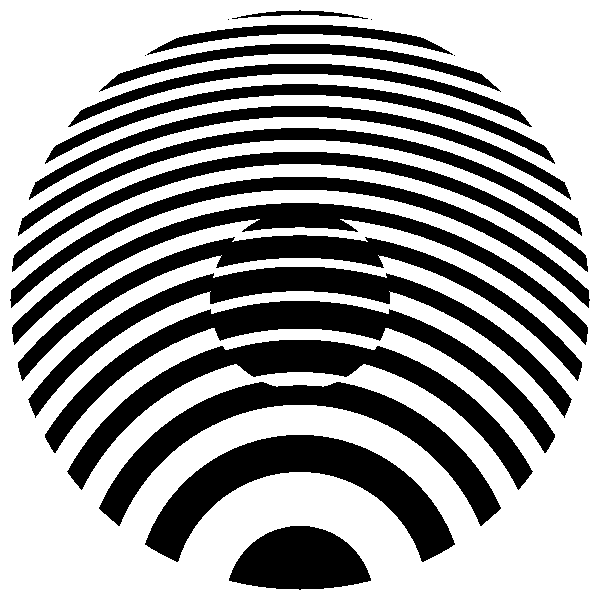 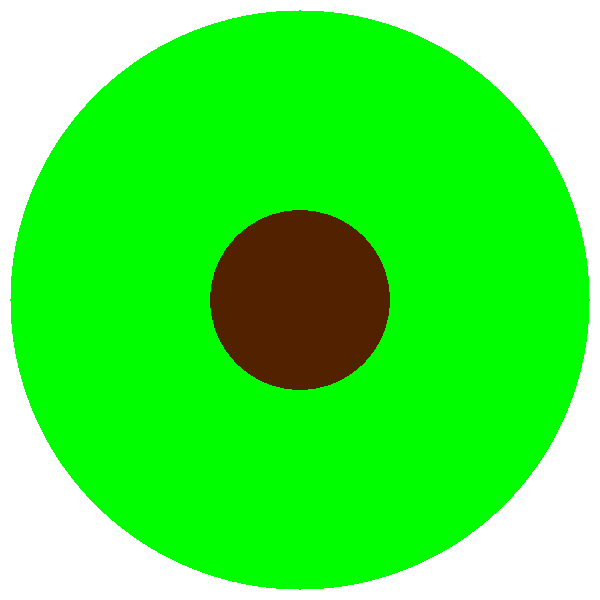 π/2
See: SPIE Advanced Lithography 2015
See: Talk today, 10:15 am
[Speaker Notes: Another famous example is Zernike phase contrast. I’m going to leave that to future papers, and a talk later this morning by Henry Wang.]
Through-FocusPhase Reconstruction*
Modified Gerchberg-Saxton Method
*Mochi, et al. SPIE 79691X (2011).
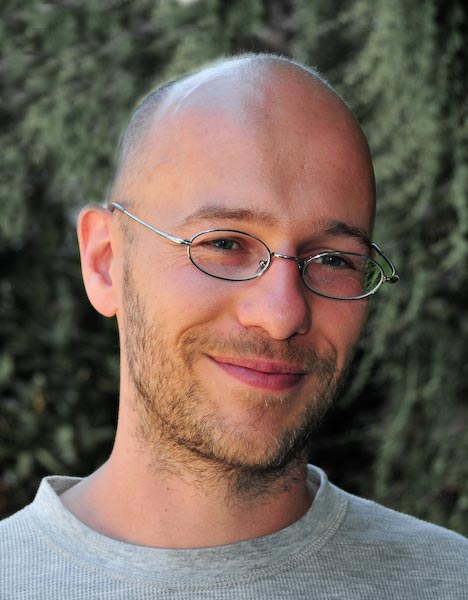 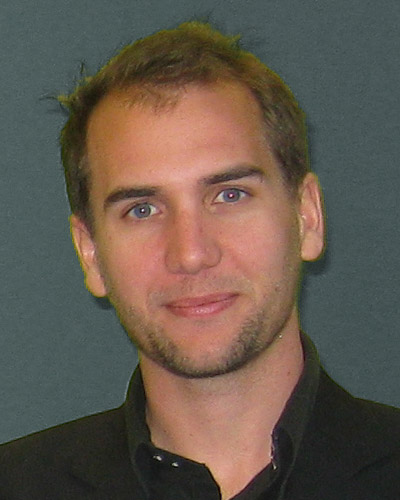 Mochi
Wojdyla
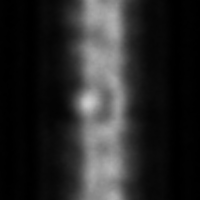 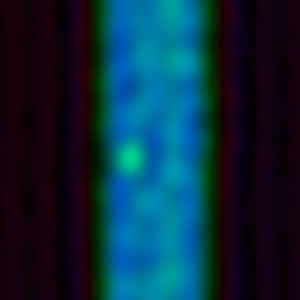 ANIMATION
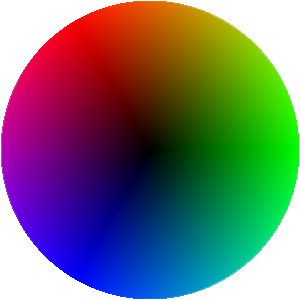 200 nm
through-focus, Δz = 400 nm
complex amplitude, 35° phase bump
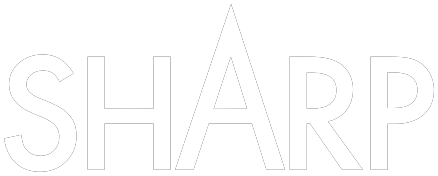 [Speaker Notes: Another way to extract phase is from through-focus data, as Iacopo Mochi did when he was working with us on the AIT and SHARP, using a modified Gerchberg-Saxton algorithm.]
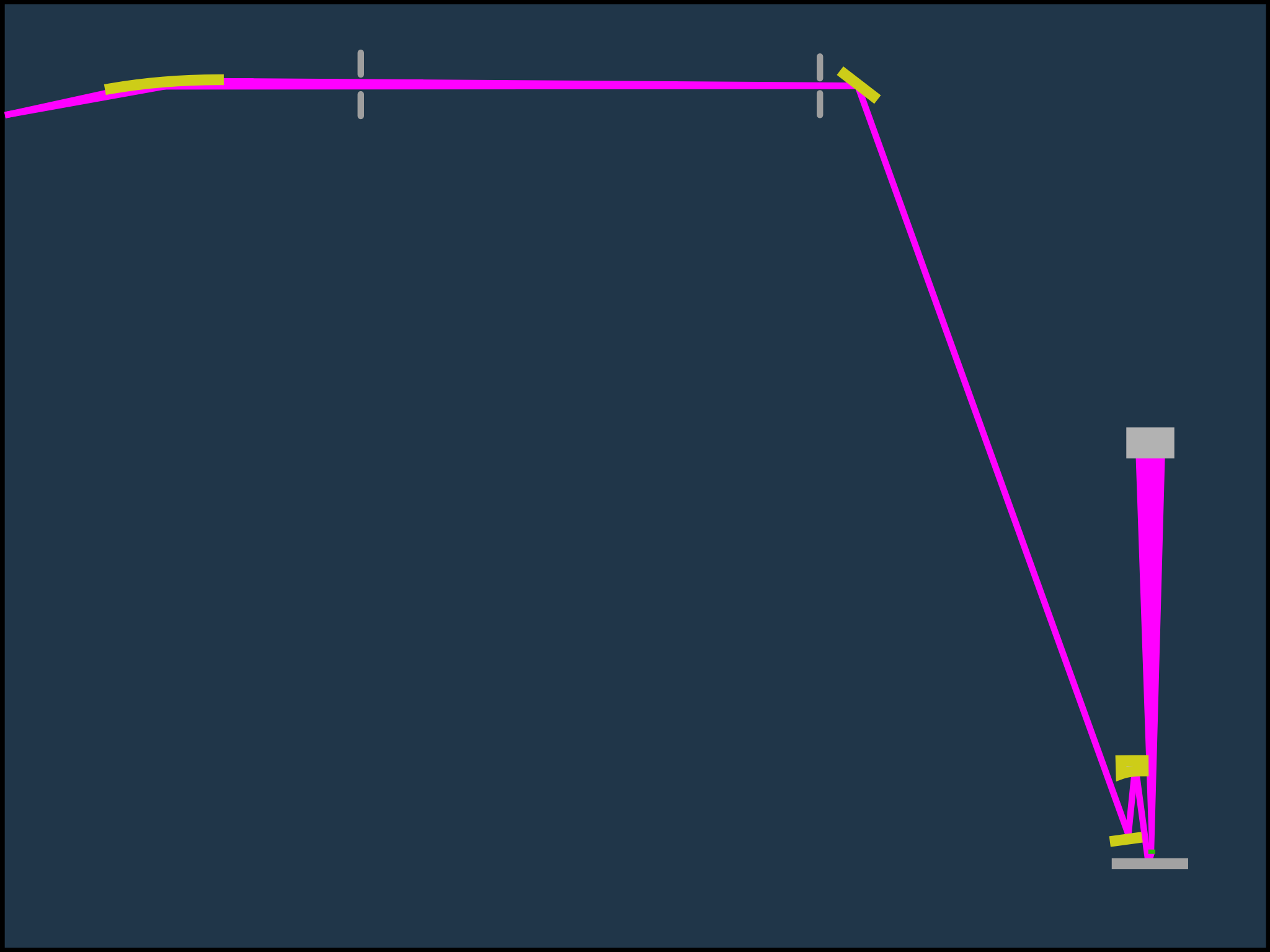 KBy
KBy
MA
MA
beamline
focus
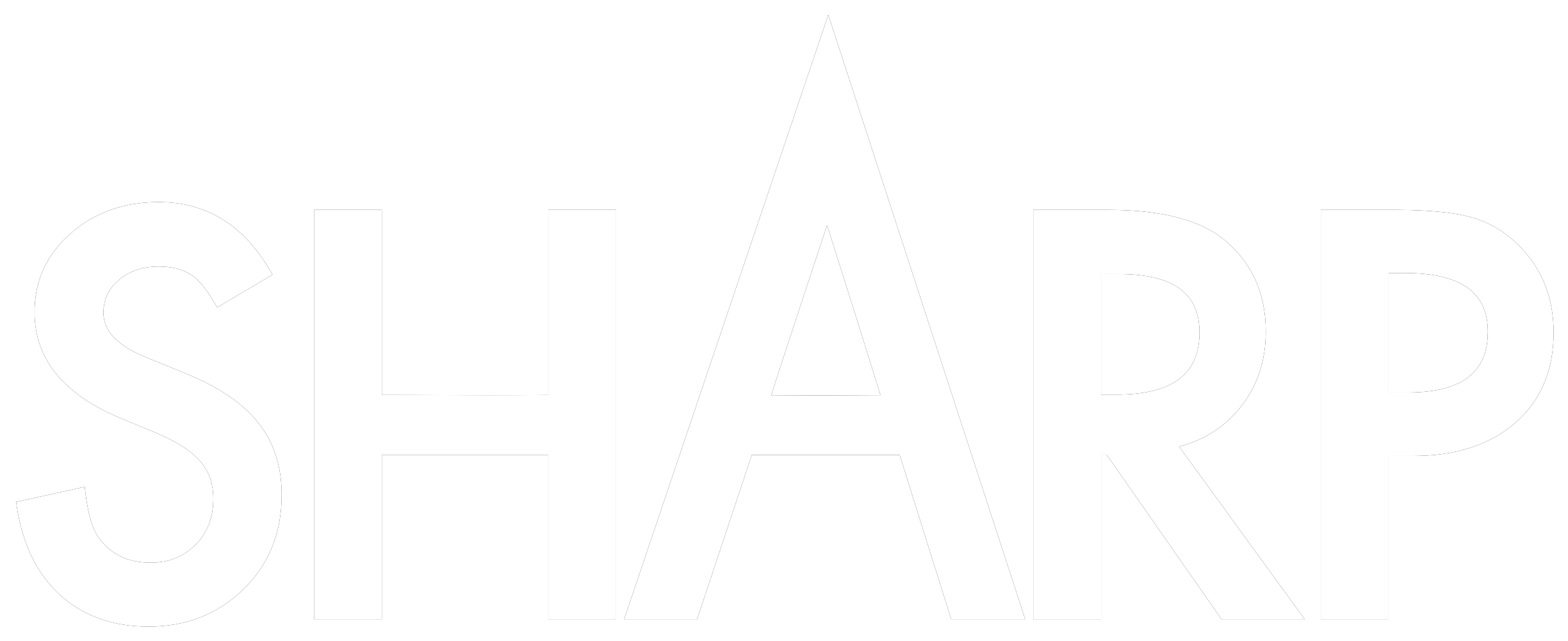 CCD
CCD
0.45 m
0.45 m
MC
MC
MB
MB
Not to scale
Not to scale
Mask
Mask
[Speaker Notes: SHARP has a very flexible illuminator that allows us to emulate nearly any pupil fill pattern. 
The beamline comes to an intermediate focus at the first mirror of the 3-mirror illiuminator. That spot is re-imaged with 10x demagnification down onto the mask. A tiny zoneplate lens catches the reflected light and sends a high-magnification EUV image up to the CCD camera.]
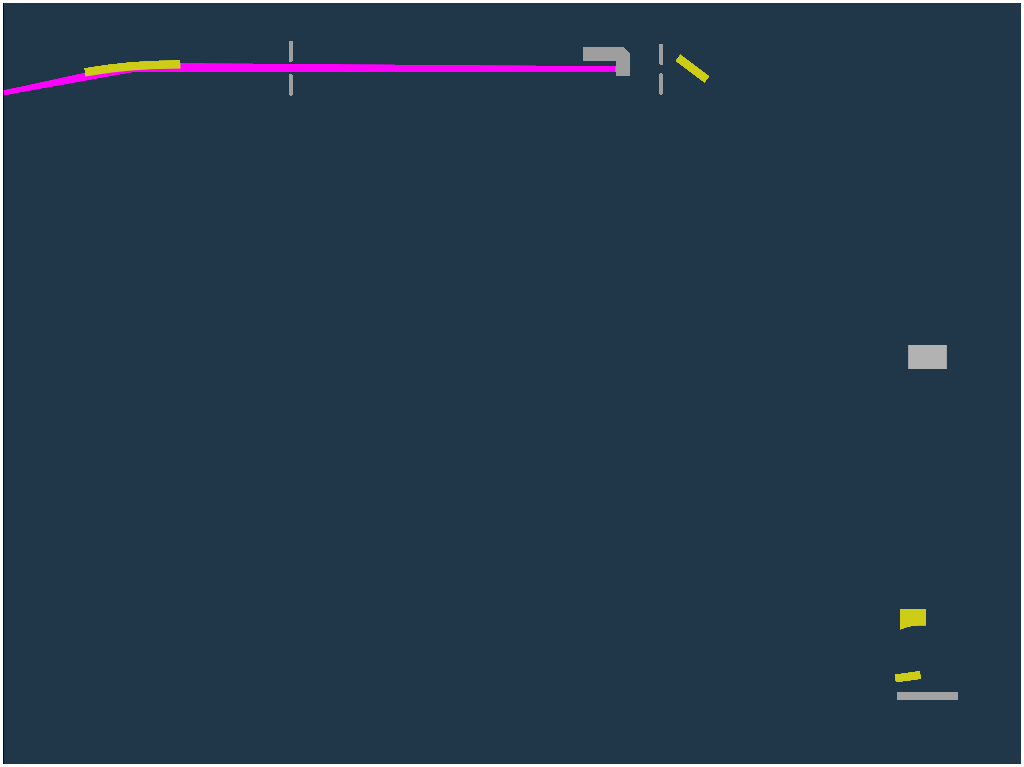 KBy
coherence
control
MA
beamline
focus
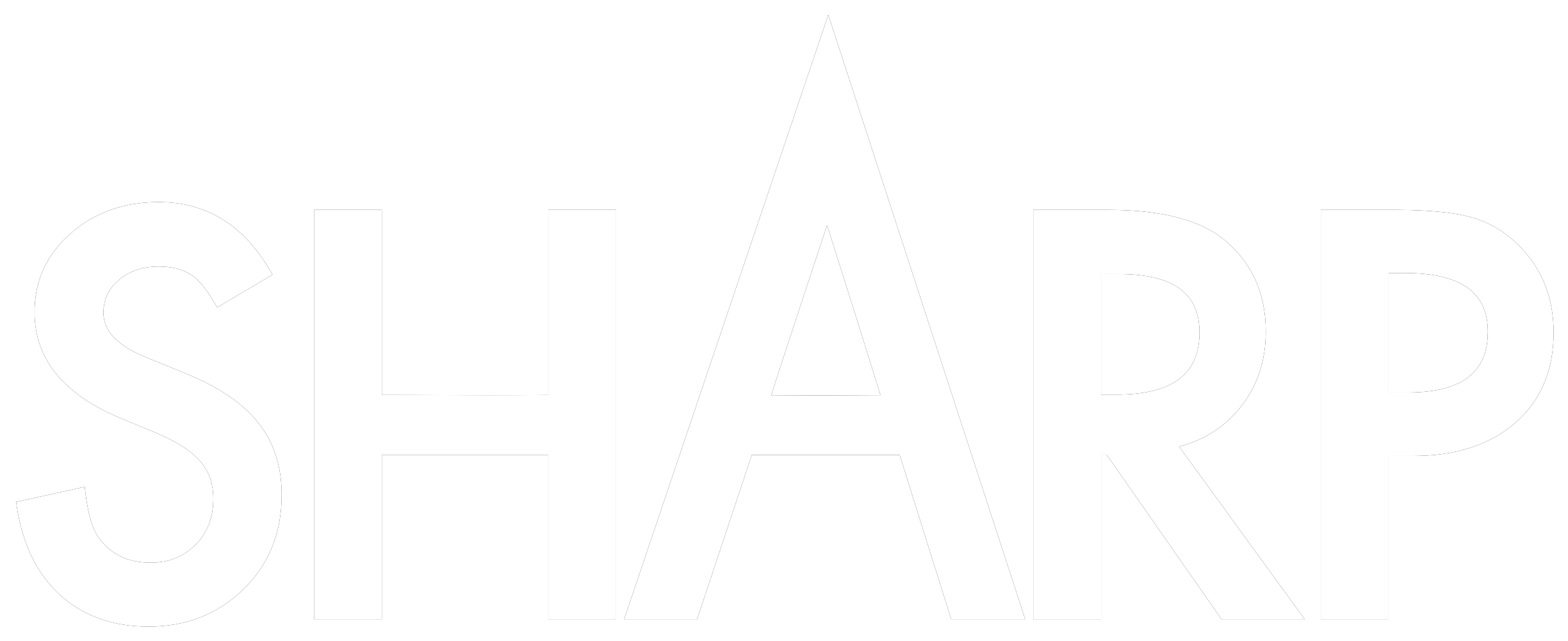 CCD
ANIMATION
0.45 m
MC
MB
Not to scale
Mask
[Speaker Notes: There are two active elements. The MA mirror scans the illumination angle and generates arbitrary, fully programmable partial coherence. MB is a flat, turning mirror. And MC is an off-axis ellipsoid that re-images the beam onto the mask. MC shakes ever so slightly, provding a way to paint out the beam uniformity on the scale of microns to tens of microns.]
Poster
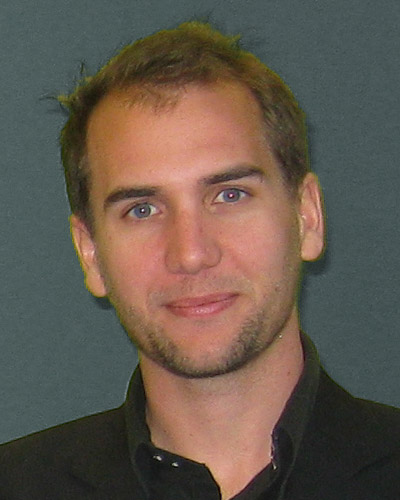 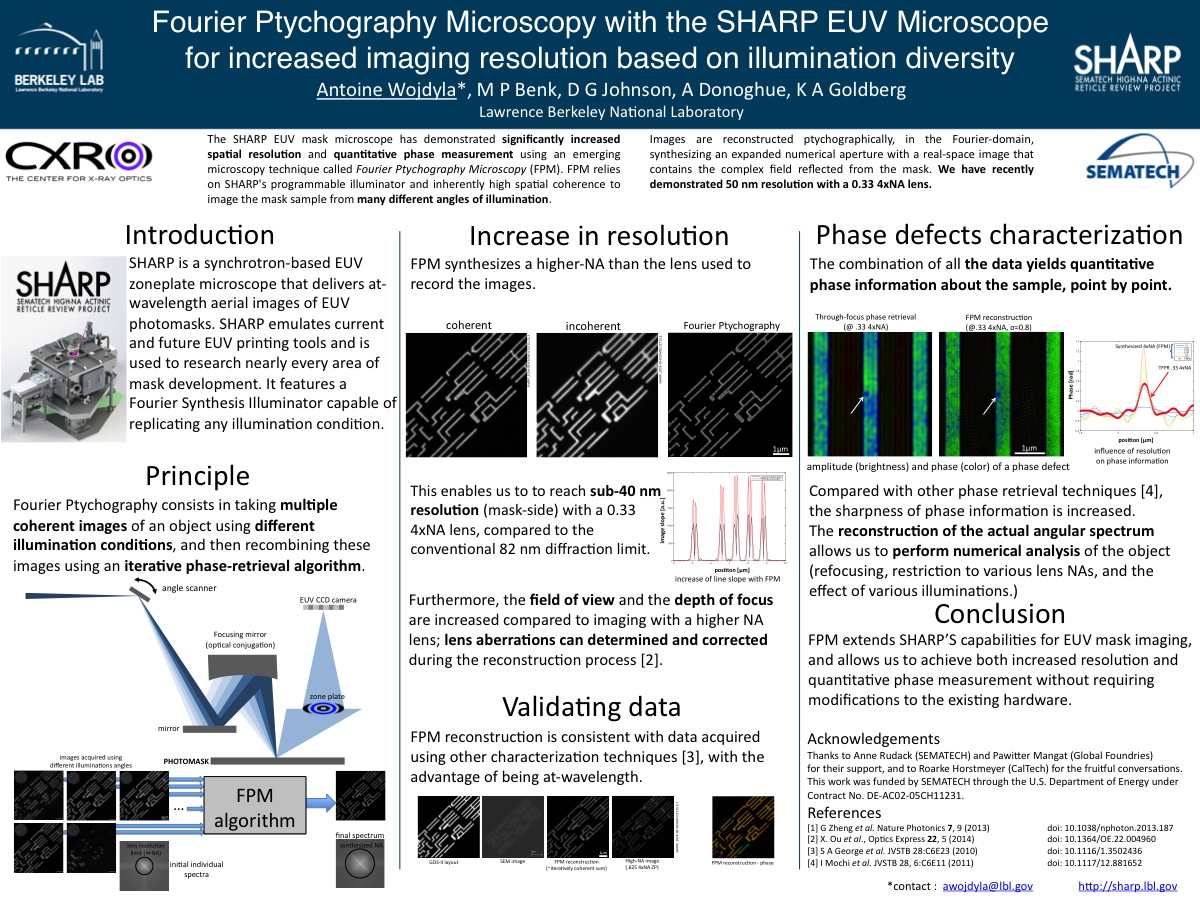 Wojdyla
Antoine
Wojdyla
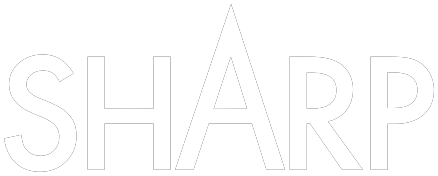 [Speaker Notes: One of the tricks we can employ is a relatively new technique called Fourier Ptychography Microscopy. Antoine has a very nice poster on what you can do with it.]
Fourier Pytchography Microscopy*
Mathematically synthesize high-NAfrom many coherent views
*G. Zheng, et al. Nature Photonics 7, 9 (2013).
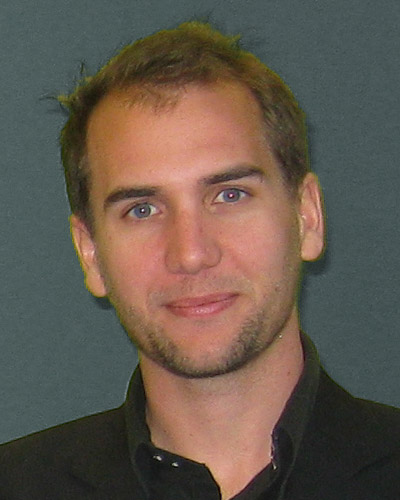 Wojdyla
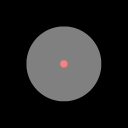 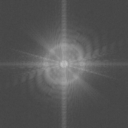 ANIMATION
Illumination angles
Fourier-domain reconstruction
0.5 μm
[Speaker Notes: It works like this. In series, you record images by coherently illiuminating the mask from a grid of different angles. Then you reconstruct,
or SYNTHESIZE a larger spatial frequency response in the Fourier Domain. Notice the white ring is the size of the original pupil]
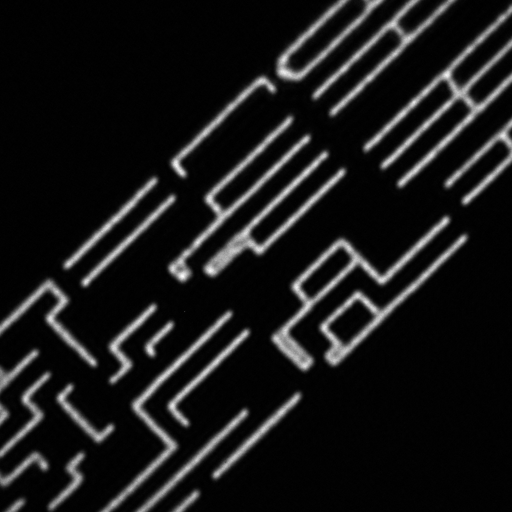 coherent
1 μm
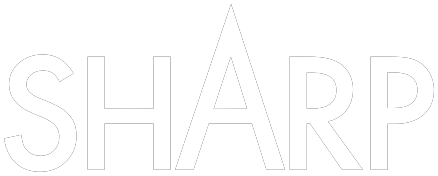 SHARP_2014-05-03/IMO113715,21,3
[Speaker Notes: Here is a coherent image of a logic pattern at 45°]
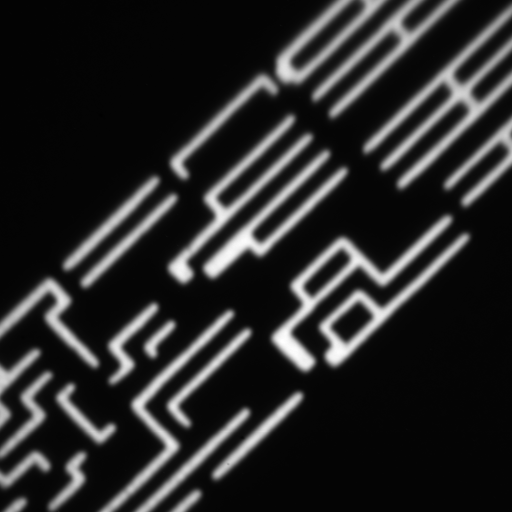 incoherent
1 μm
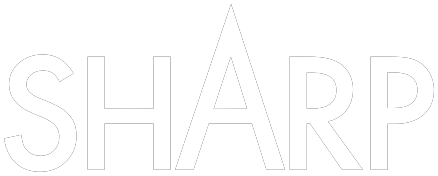 [Speaker Notes: And an incoherent image.]
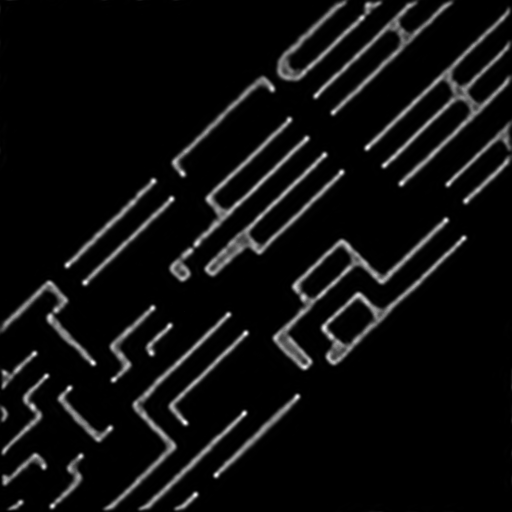 Fourierptychography
intensity
1 μm
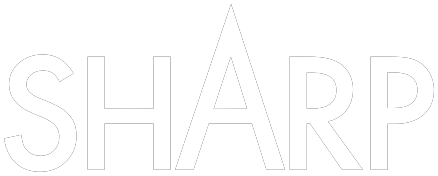 [Speaker Notes: Now with FPM, we can resolve much finer details. Notice the break in the line, and the super-high resolution.]
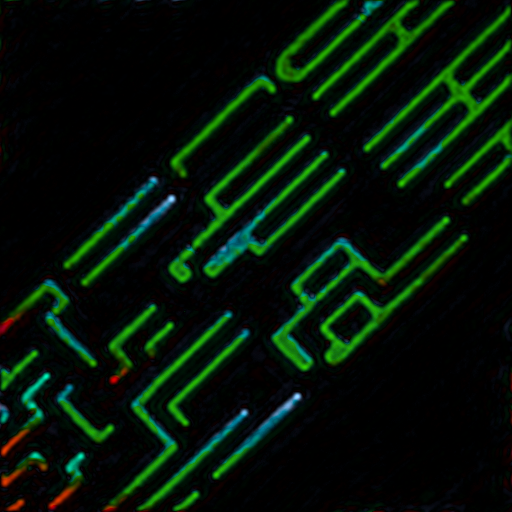 Fourierptychography
complex
amplitude
1 μm
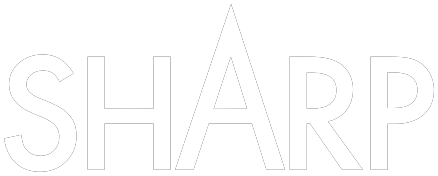 [Speaker Notes: You can even extract the complex amplitude]
x
Differential Phase-Contrast Microscopy*
(IR–IL) / Inet
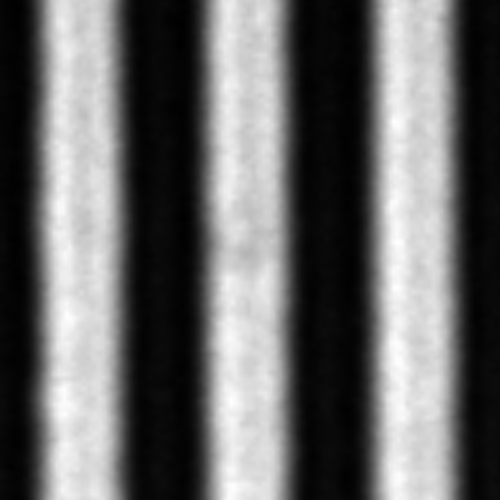 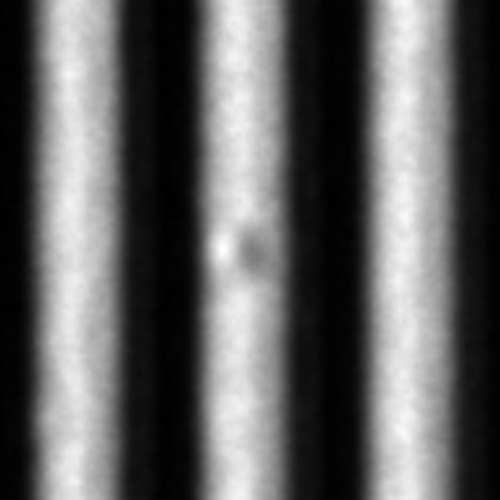 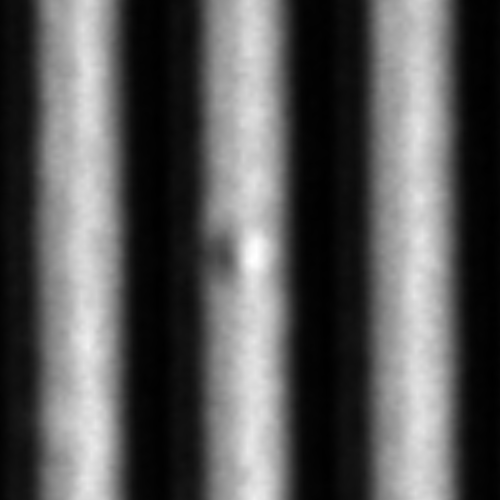 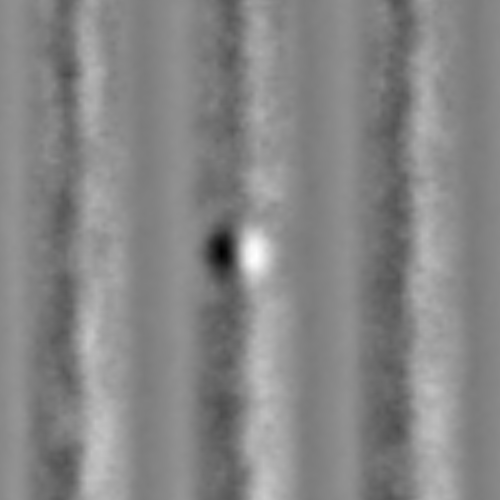 ∂φ/∂x
ANIMATION
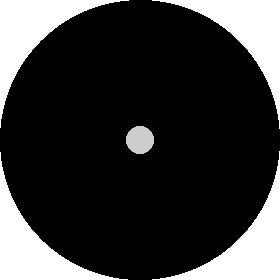 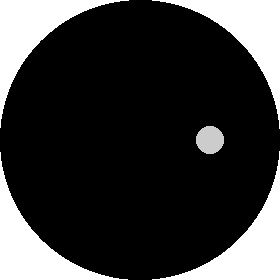 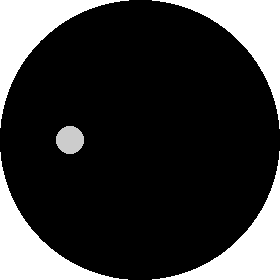 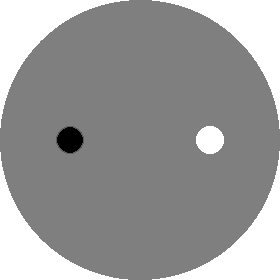 *Mehta, Optics Letters 34 (13), 2009  •  Tian, Optics Letters 39 (5), 2014
   • Xibin Zhou, Dominic Ashworth, Kevin Cummings, EUVL Symposium 2014
[Speaker Notes: Another technique, which I saw mentioned in a SEMATECH poster last night is DPC.
The idea is that you combine images recorded with complementary, symmetric illumination patterns, and that reveals the phase.]
Conventional Lens
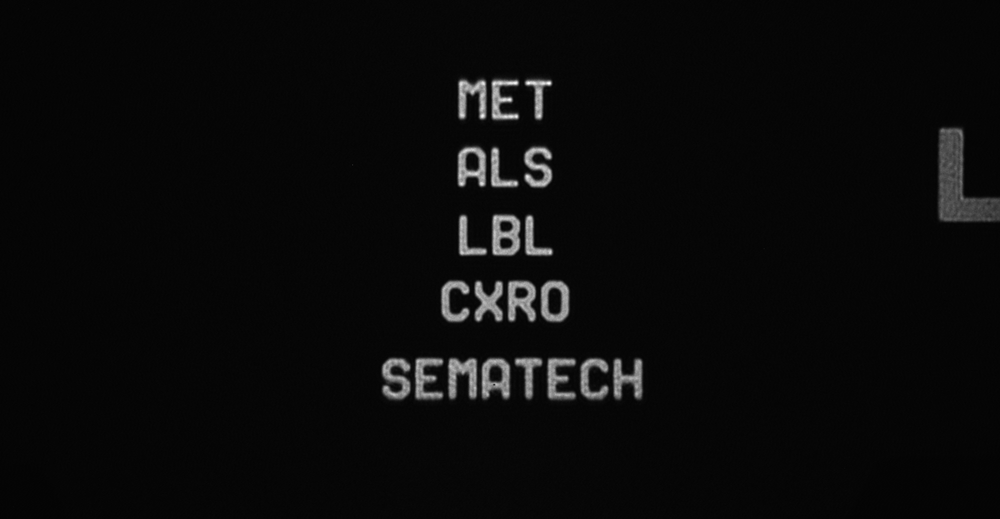 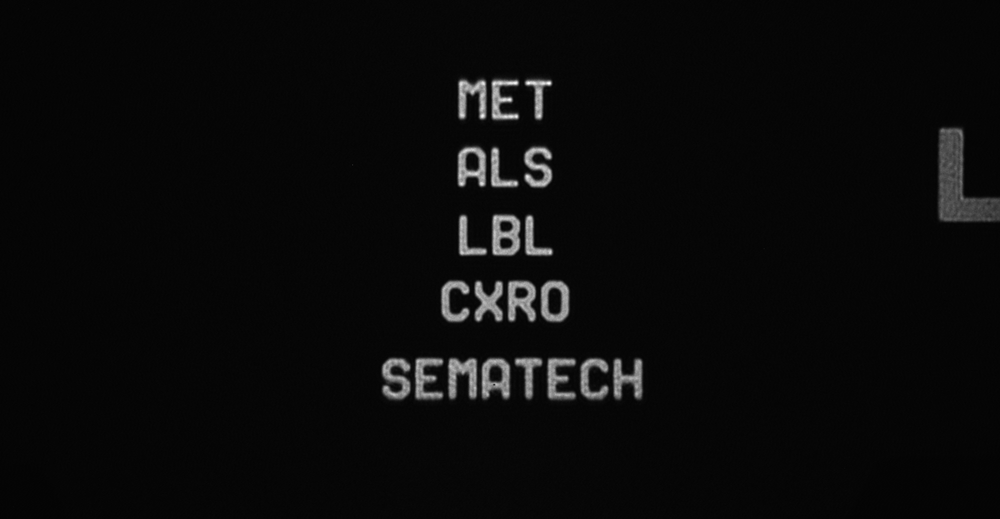 2 µm
SHARP image
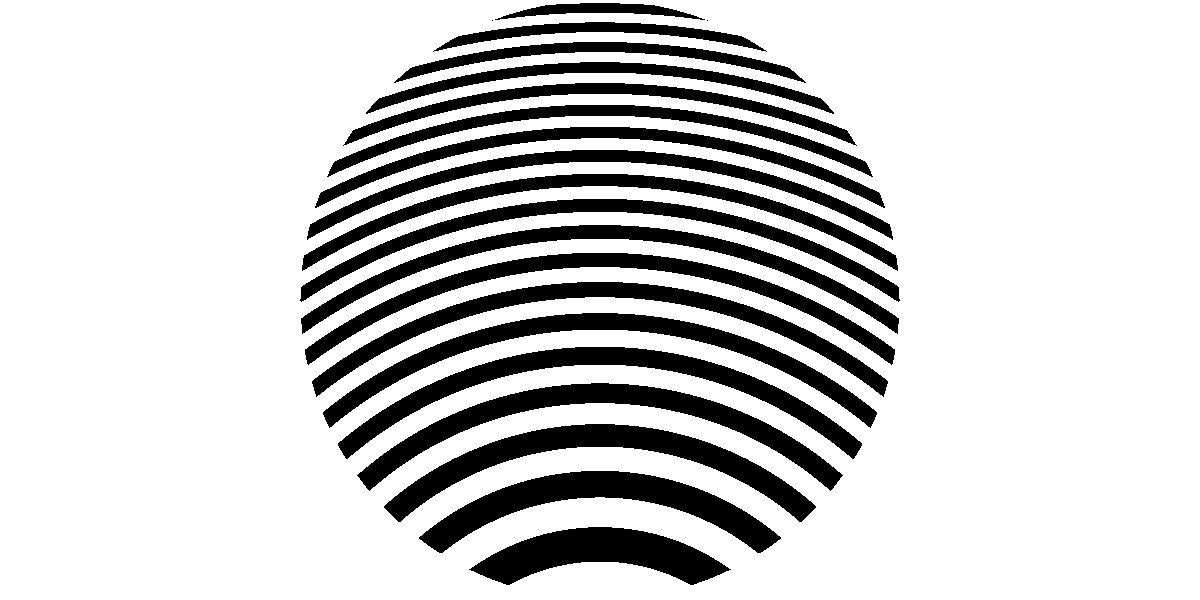 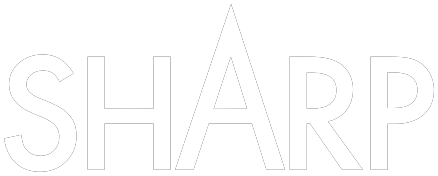 [Speaker Notes: OK, phase is great, but what about 3D information? Here’s a coherent image of some logos.]
Stereo Lens
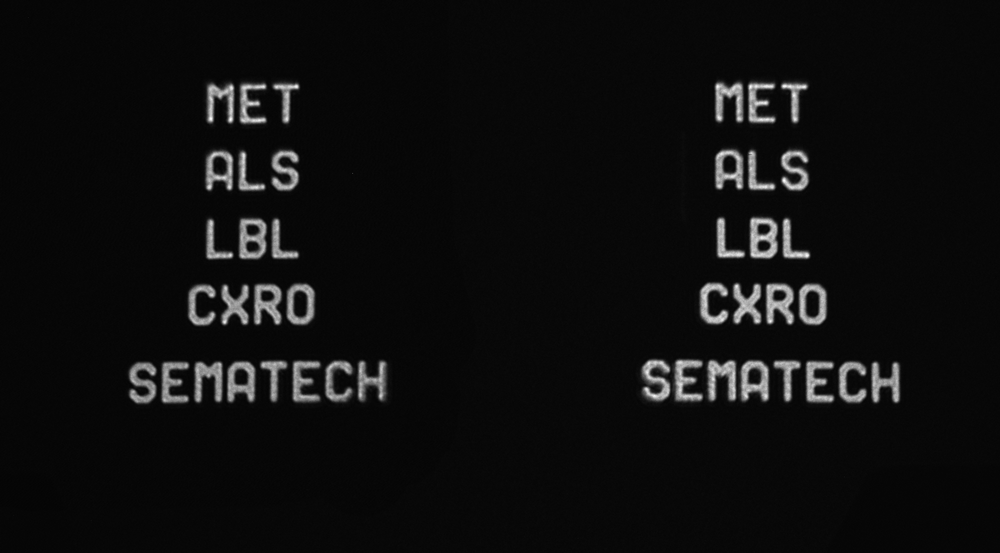 ANIMATION
2 µm
SHARP image
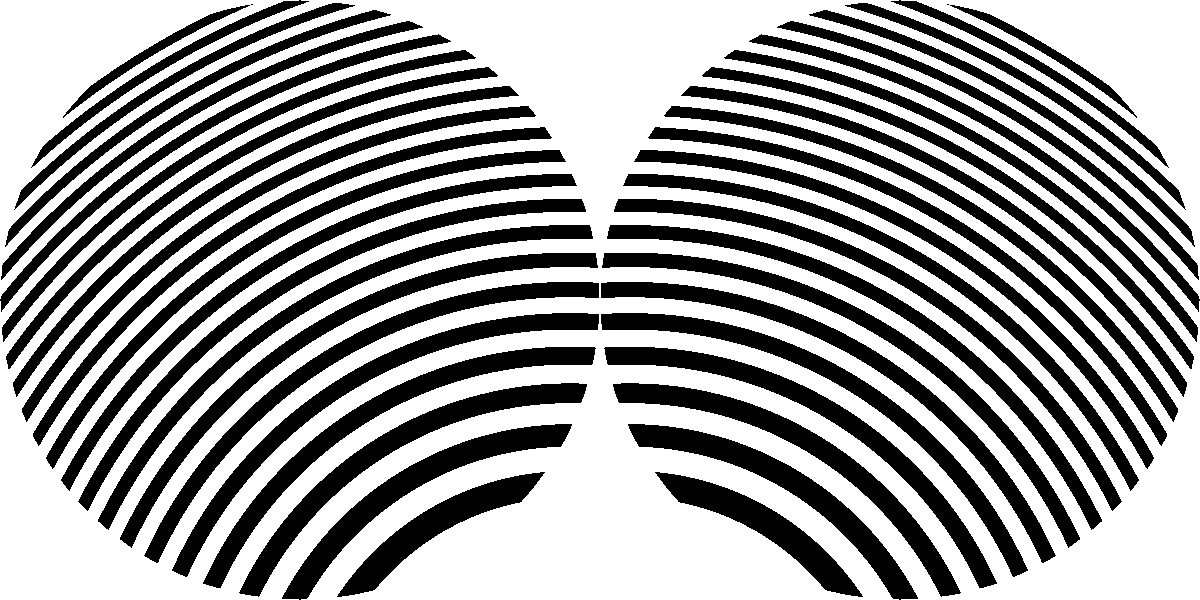 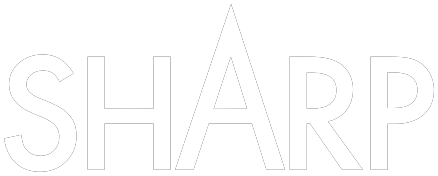 [Speaker Notes: I realized that if we split the lens, make a binocular lens we could image two different views of the mask two perspectives at the same time.
Here we’re illuminating the mask from two different dipoles, and the lenses project images to side by side parts of the CCD. This is a single image.]
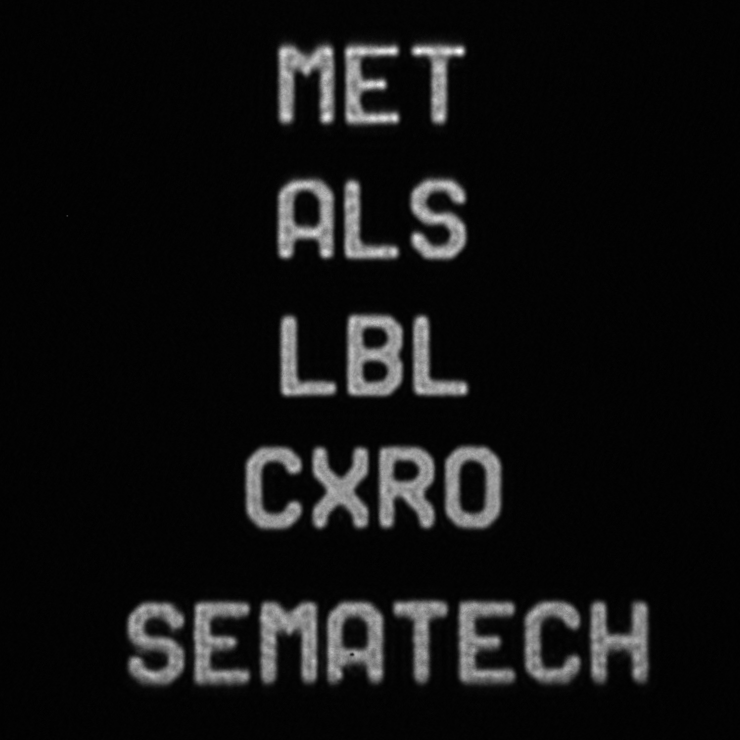 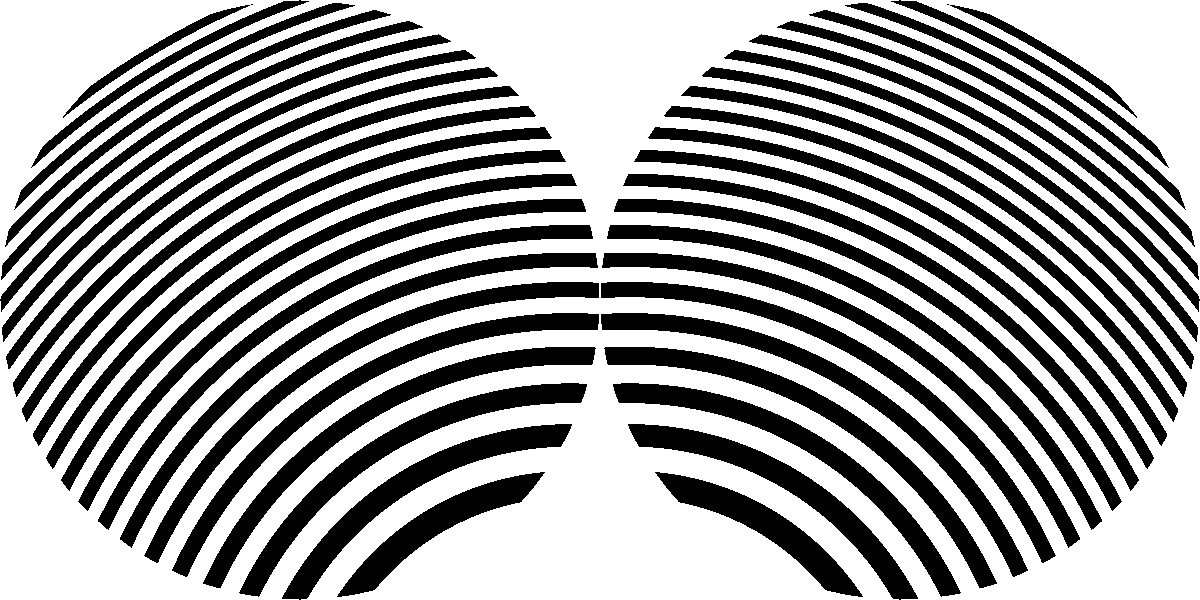 Stereo Lens
- Left
 - Center
 - Right

Working
toward3D imaging
ANIMATION
2 µm
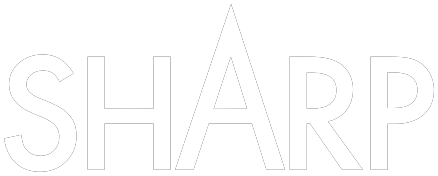 animated
Series: 140923-0003
[Speaker Notes: Cycling back and forth you can see the perspective that comes from the different angles of illumination.]
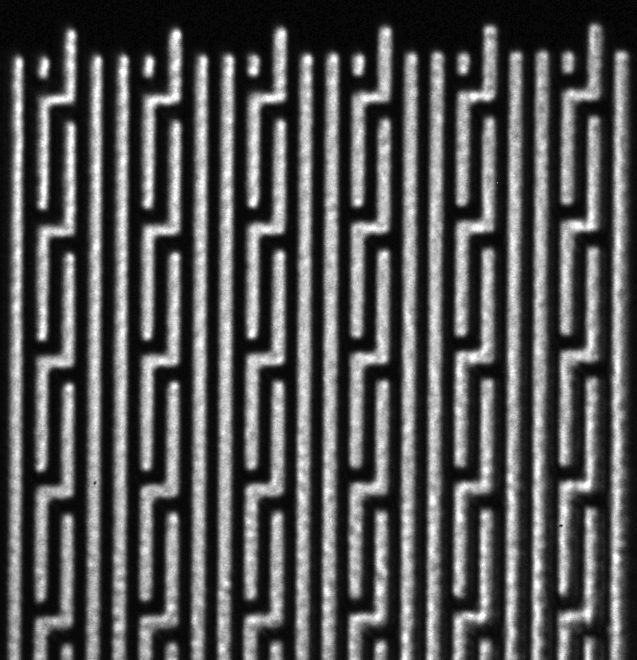 - Left
 - Right
ANIMATION
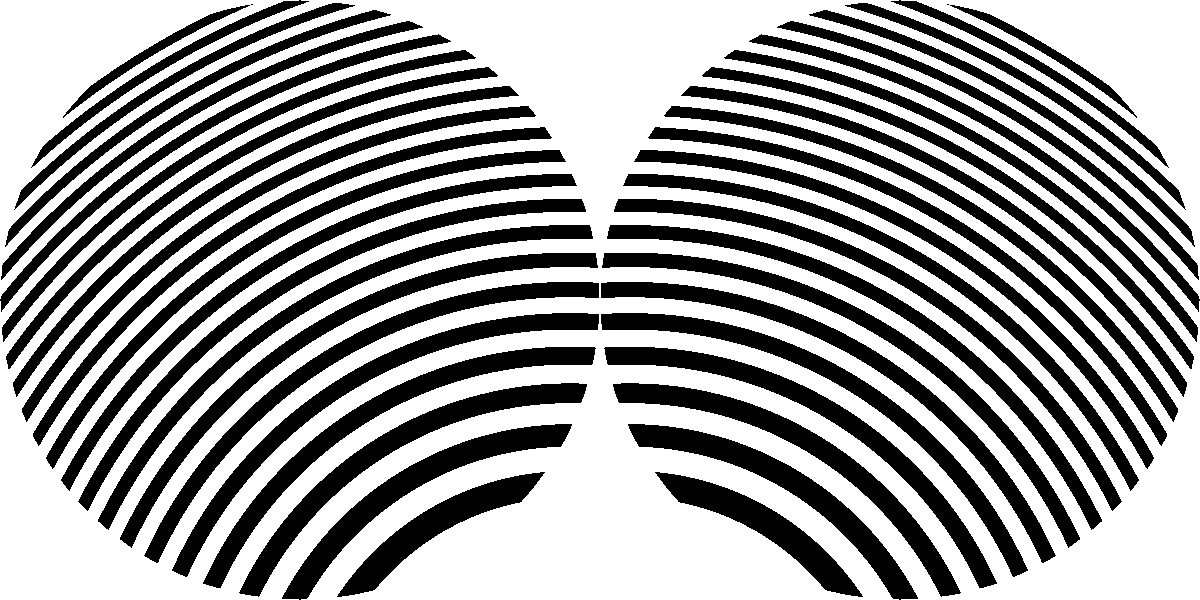 1 µm
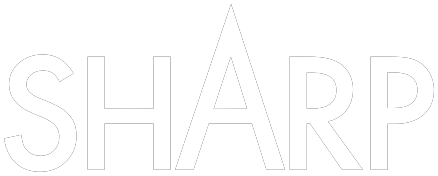 140923-0004
[Speaker Notes: Here’s another example.]
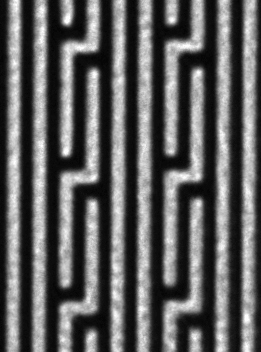 - Left
 - Right
ANIMATION
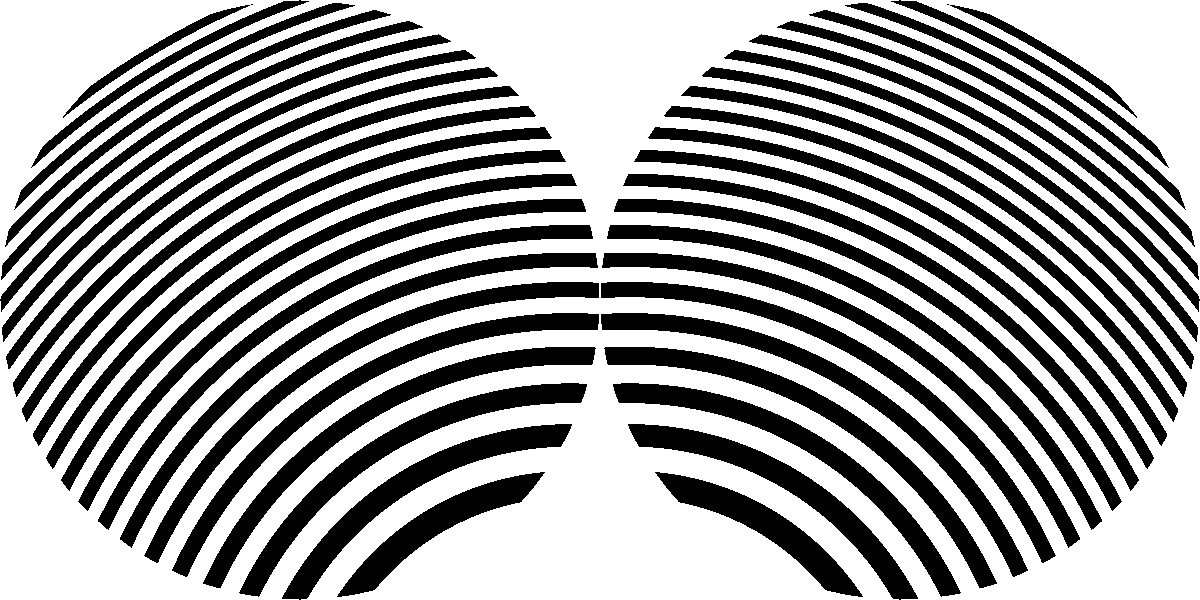 0.5 µm
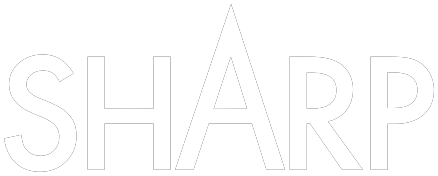 [Speaker Notes: What I’m interested in, and I haven’t quite figured out, is what’s going on with the speckle here, and the corners.
They’re clearly different from the two angles.]
Coherence affects roughness (speckle)
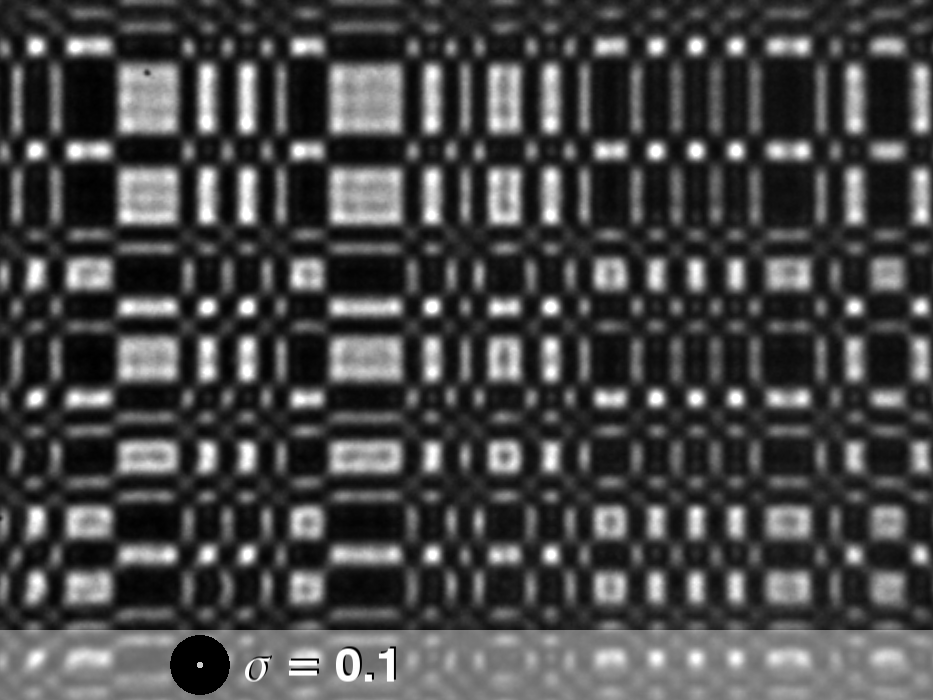 ANIMATION
1 µm
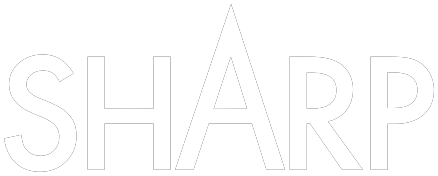 SHARP_CAL_DISK-140904-0005-0003
[Speaker Notes: We all know that the illumination coherence has a strong effect on the imaging properties. So in SHARP, we always tune the illumination partial coherence to match the user’s requests for each pattern.]
Users’ illumination pupil-fill requests
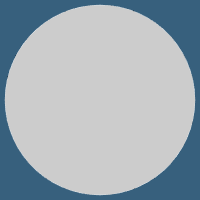 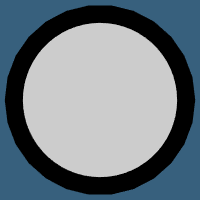 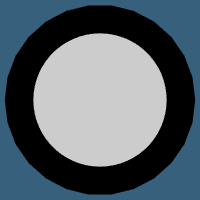 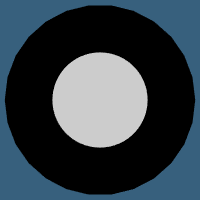 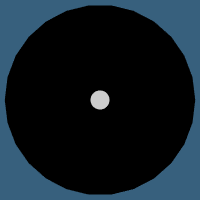 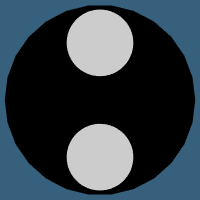 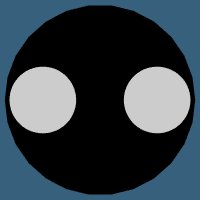 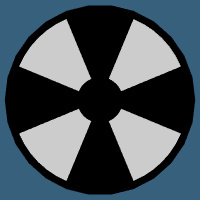 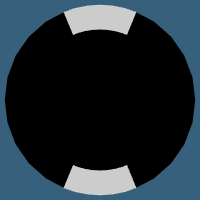 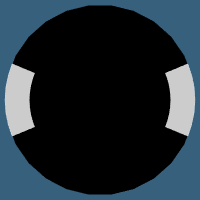 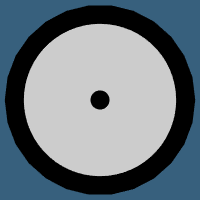 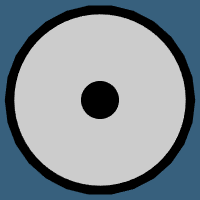 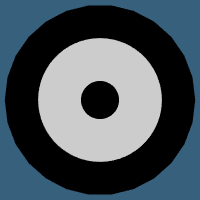 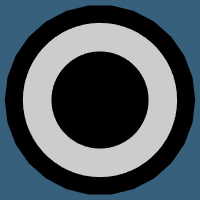 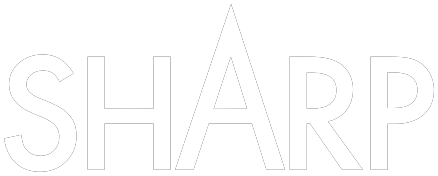 [Speaker Notes: Here are the illumination pupil fill patterns that the users have requested. You can see disk, dipole, quasar, cross-pole, and various annular patterns.]
SHARP condenser
visible light
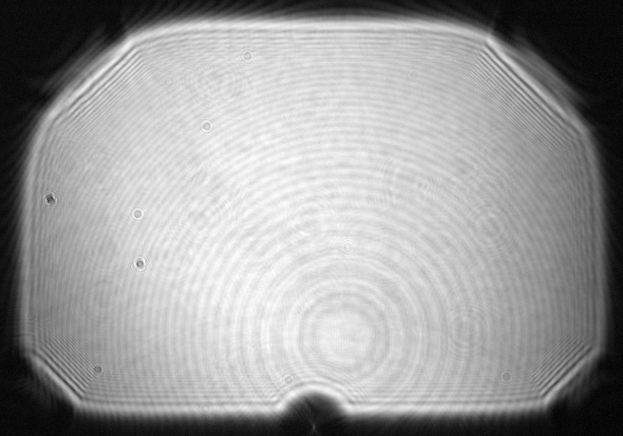 position      Illumination angle
[Speaker Notes: We achieve those patterns losslessly as follows. Here’s a visible-light image of the illuminator pupil. Think of this as a map of the illumination angles.]
Coherence Control: Pupil Fill Patterns
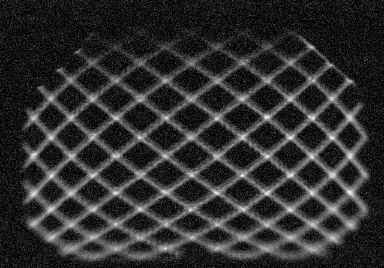 EUV
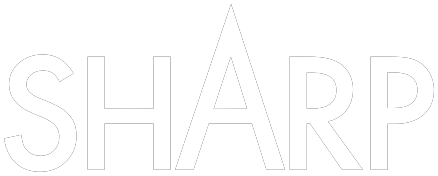 [Speaker Notes: Using the MEMS mirror we scan out angluar patters in time, filling the pupil several times in each exposure.]
Coherence Control: Pupil Fill Patterns
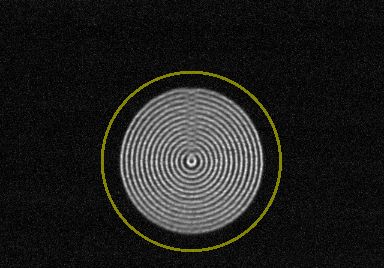 0.5 4xNA	0.8 σ	8° CRA
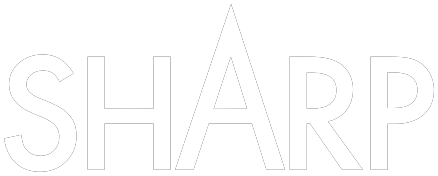 [Speaker Notes: Here’s a sampling of fill patterns and how we achieve them. All of these images were recorded with a YAG microscope that looks up into the illuminator.]
Coherence Control: Pupil Fill Patterns
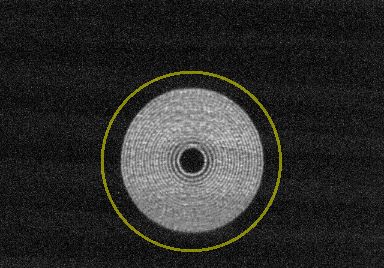 0.5 4xNA	0.2–0.8 σ	8° CRA
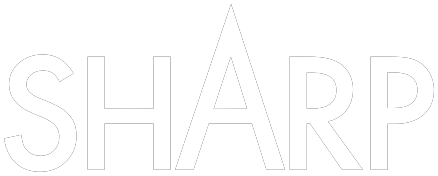 Coherence Control: Pupil Fill Patterns
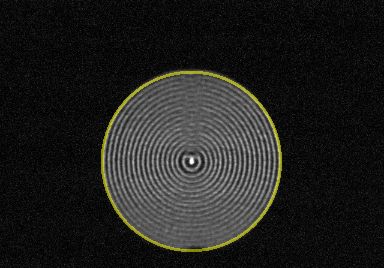 0.5 4xNA	1.0 σ	8° CRA
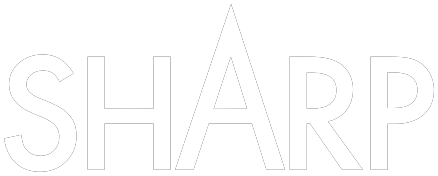 Coherence Control: Pupil Fill Patterns
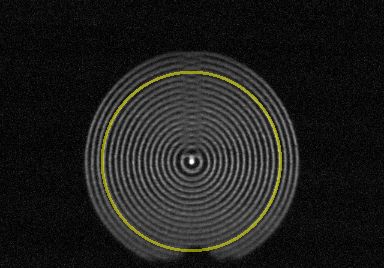 0.5 4xNA	1.2 σ	8° CRA
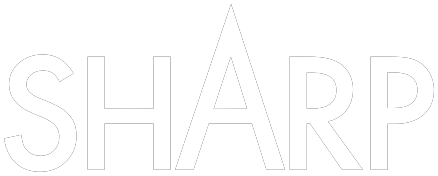 Coherence Control: Pupil Fill Patterns
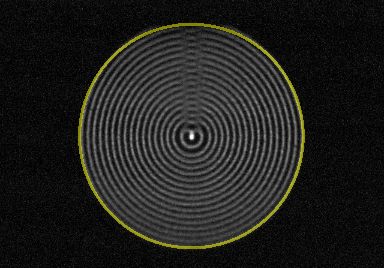 0.625 4xNA	1.0 σ	10° CRA
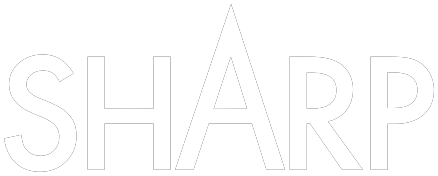 Coherence Control: Pupil Fill Patterns
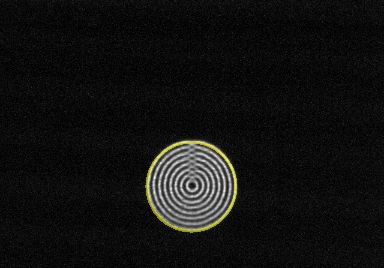 0.25 4xNA	1.0 σ	6° CRA
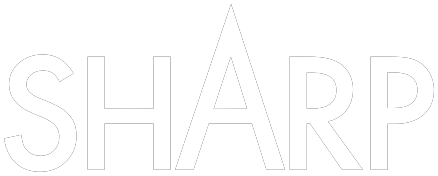 Coherence Control: Pupil Fill Patterns
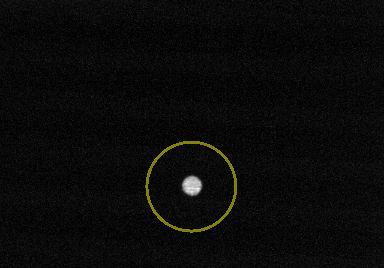 0.25 4xNA	0.2 σ	6° CRA
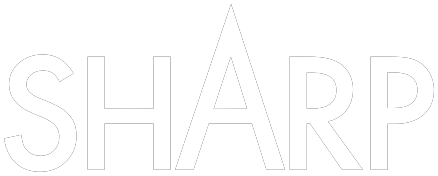 Coherence Control: Pupil Fill Patterns
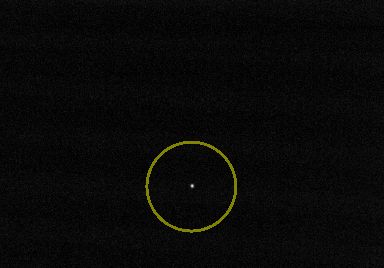 0.25 4xNA	0.05 σ	6° CRA
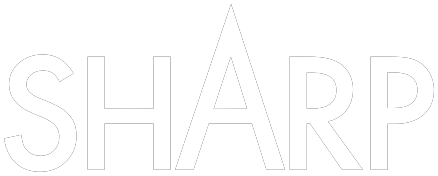 Coherence Control: Pupil Fill Patterns
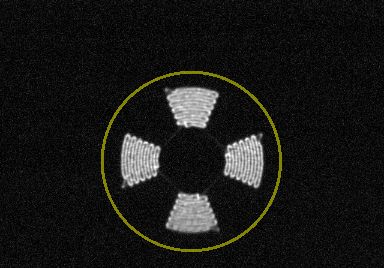 0. 5 4xNA	0.4–0.8 σ	8° CRA
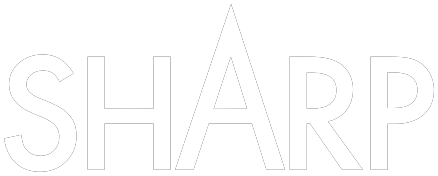 Coherence Control: Pupil Fill Patterns
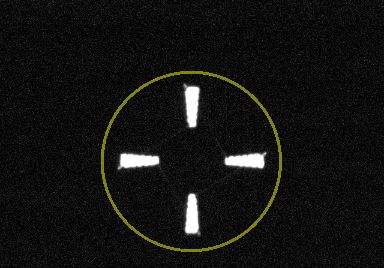 0.5 4xNA	0.4–0.8 σ	8° CRA
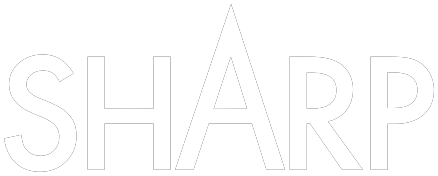 Coherence Control: Pupil Fill Patterns
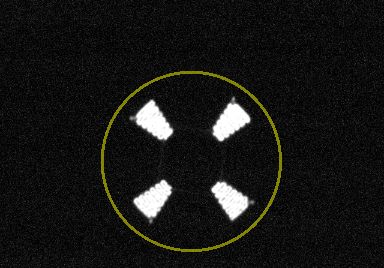 0.5 4xNA	0.4–0.8 σ	8° CRA
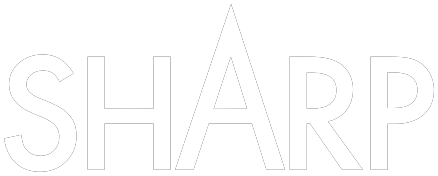 [Speaker Notes: OK, that’s all the conventional stuff. But what about something new, something relevant.]
“From performance validation to volume introductionof ASML’s NXE platform”
H. Meiling, et al., SPIE 8322, 83221G (2012).
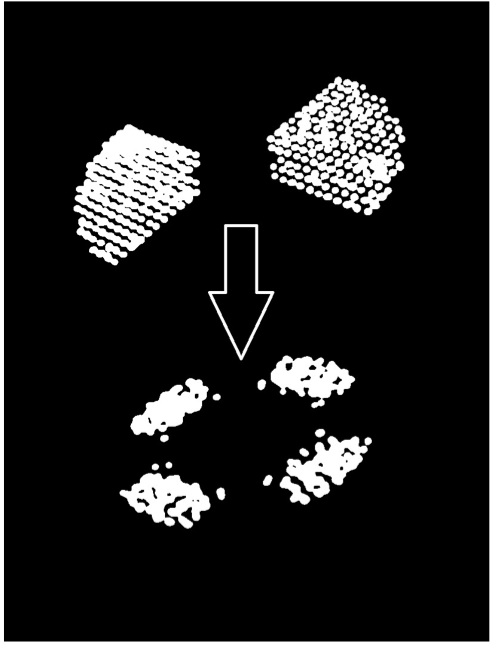 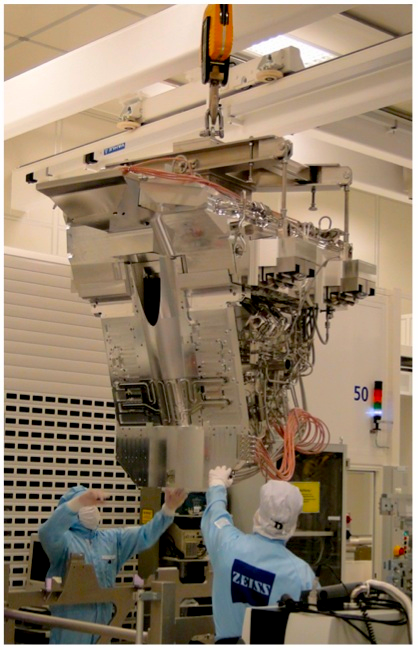 NXE:3300B 
illuminator
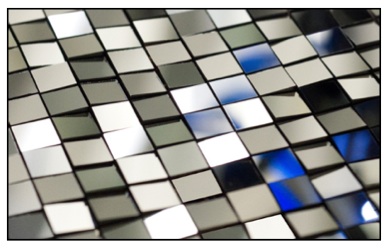 faceted
pupil mirror
“EUV Lithography Industrialization Progress” Rudy Peeters, [ASML]  (2014-10-27)
[Speaker Notes: Recently we’ve seen ASML and Zeiss discussing their facted mirror illuminator. These images are from Hans Meiling’s SPIE paper in 2012.
and Yesterday Rudy Peters discussed this for EUV as well. SHARP is ready to emulate these capabilities.]
Coherence Control: Pupil Fill Patterns
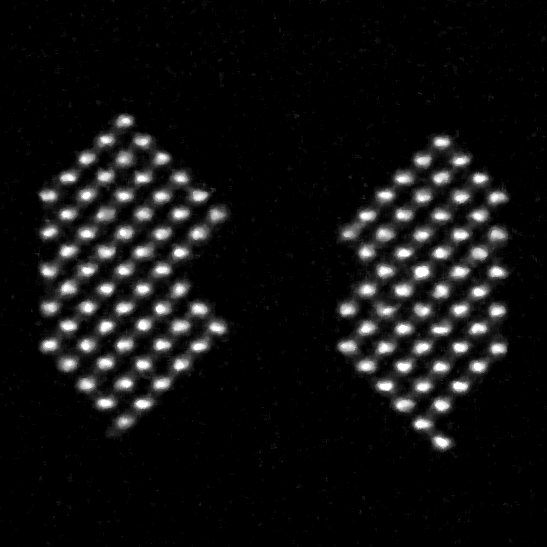 0.5-NA   0.4–0.8-σ   8° CRA
45° CROSSPOLE (22.5° arc)
animated
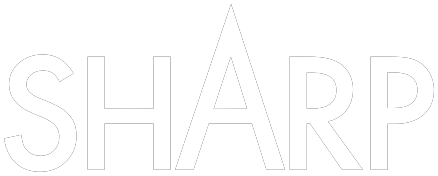 [Speaker Notes: We ran these demonstrations with our SCANNING ILLUMINATOR to show what we can do.]
Coherence Control: Pupil Fill Patterns
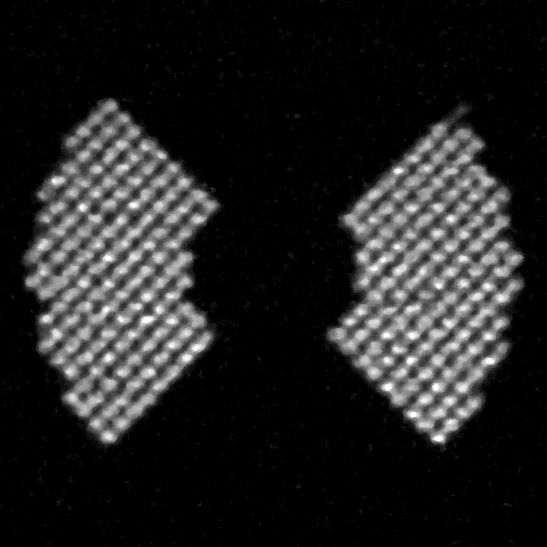 0.5-NA   0.4–0.8-σ   8° CRA
45° CROSSPOLE (22.5° arc)
animated
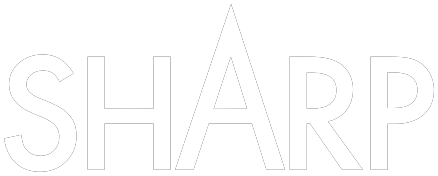 [Speaker Notes: we have full control of the pattern.]
“Freeform illumination sources: An experimental study of source-mask optimization for 22 nm SRAM cells.” J. Bekaert, et al., SPIE 7640, 764008 (2010).  [ASML, Zeiss]
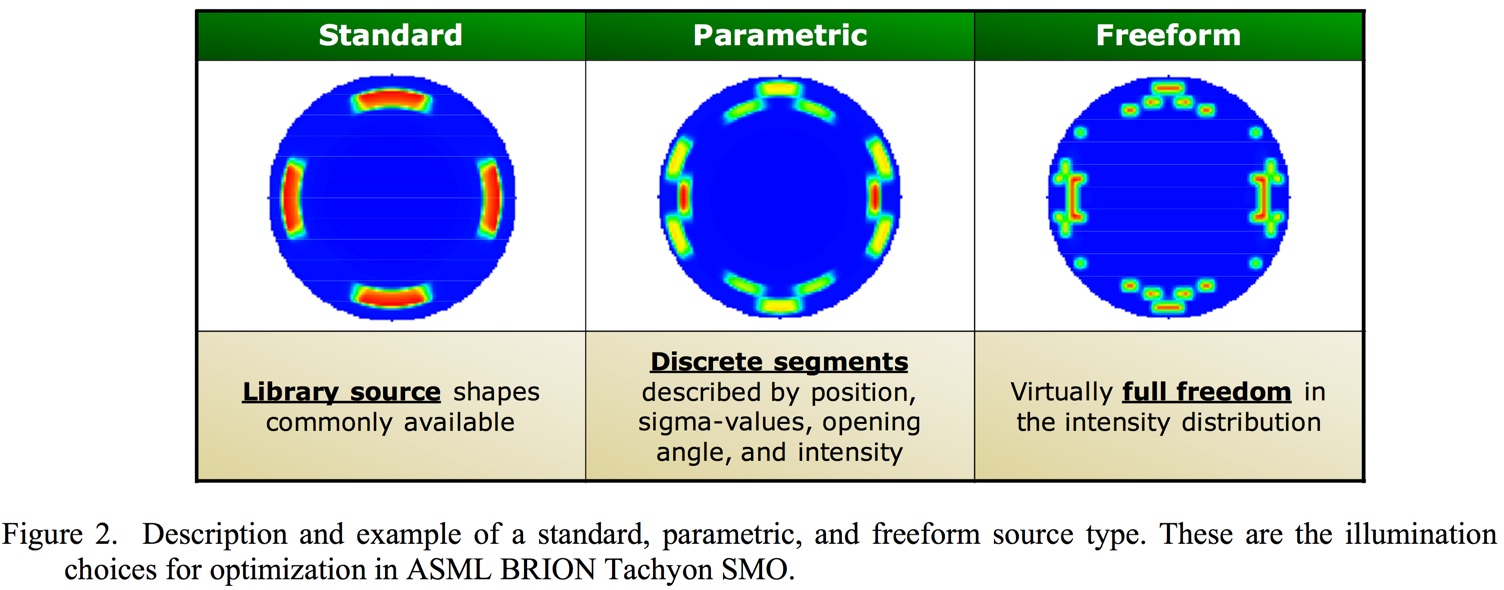 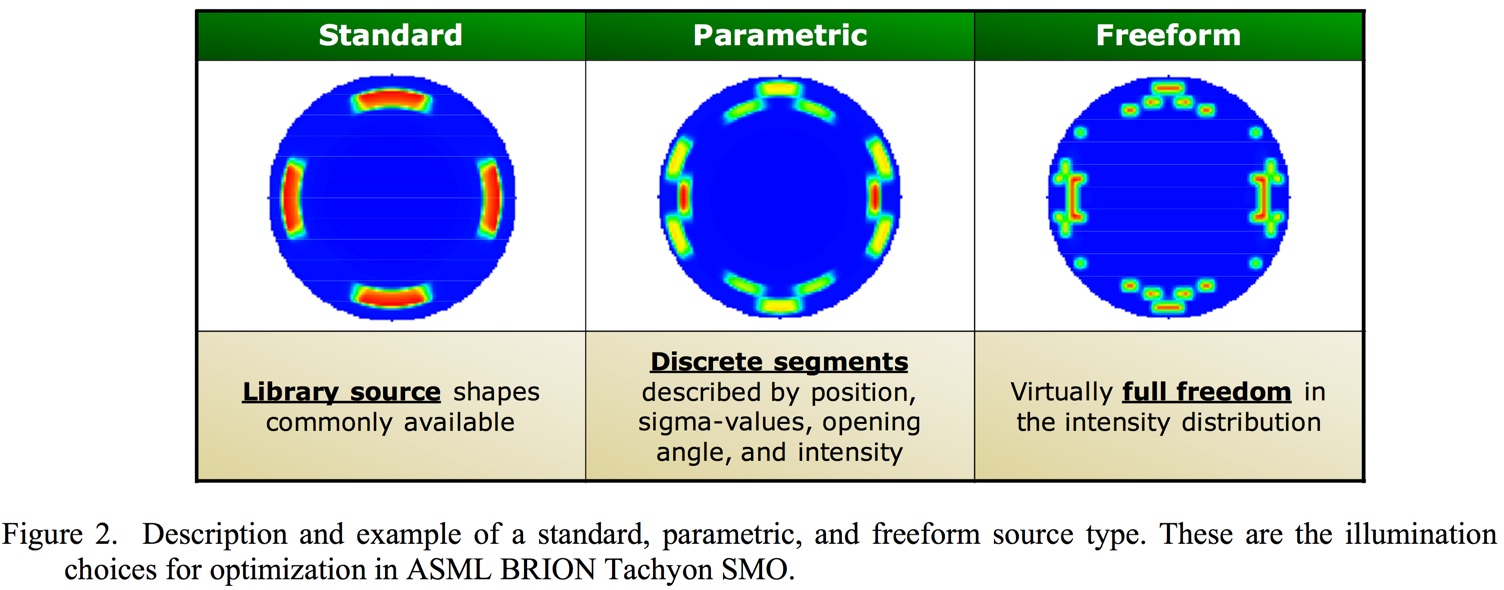 [Speaker Notes: So we can consider some of this innovative Source Mask Optimization work coming from ASML and Zeiss.]
Freeform source patterns
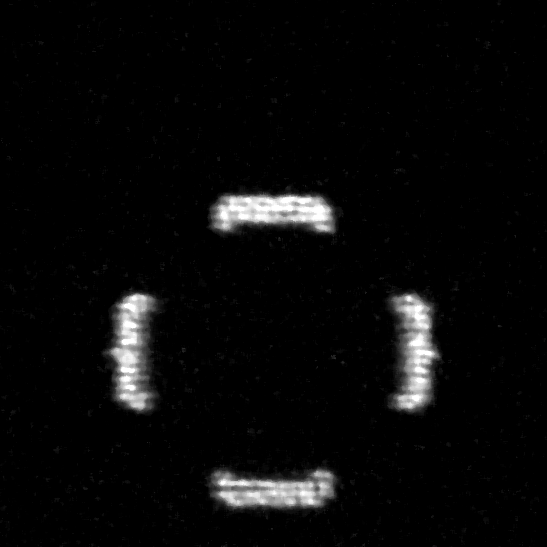 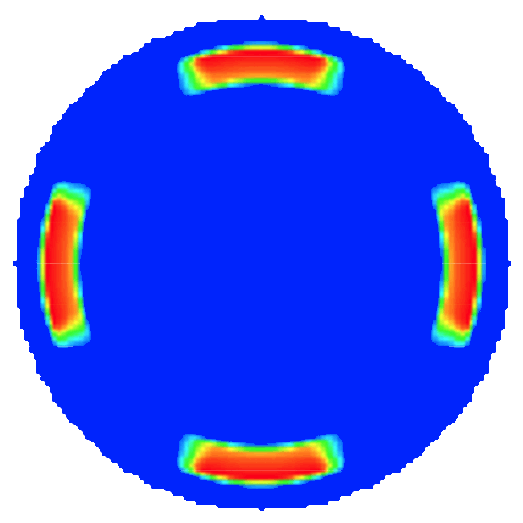 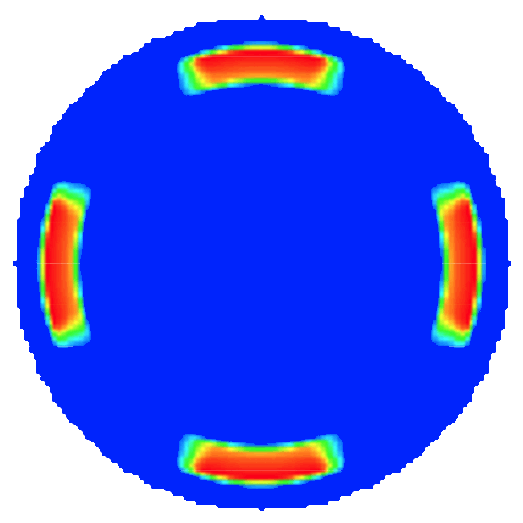 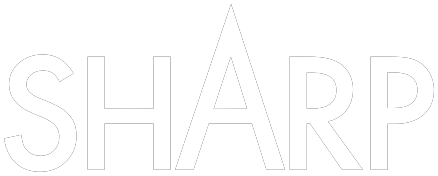 [Speaker Notes: And here, we demonstrate this with a pixellated pattern.]
Freeform source patterns
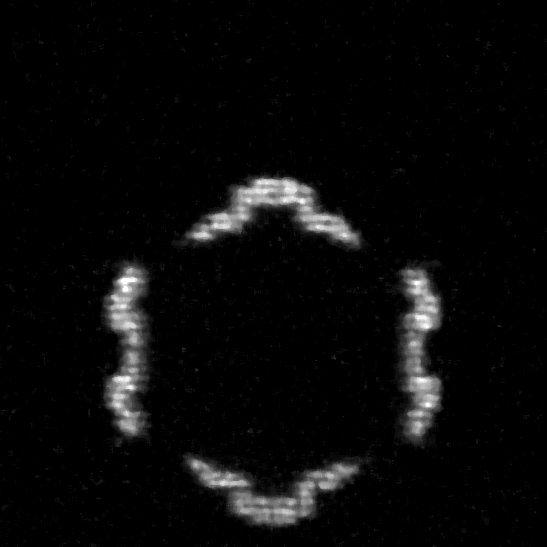 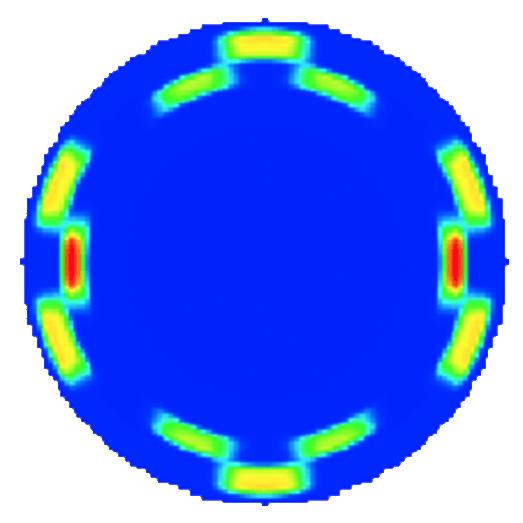 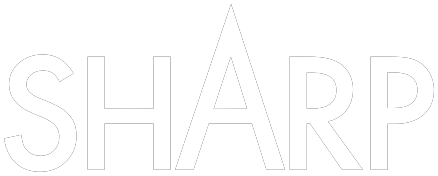 Freeform source patterns
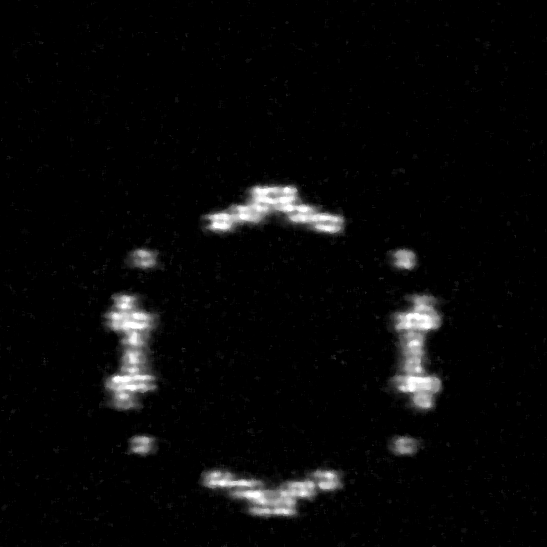 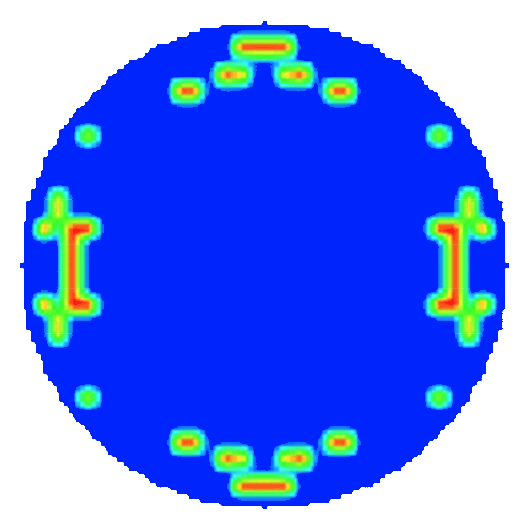 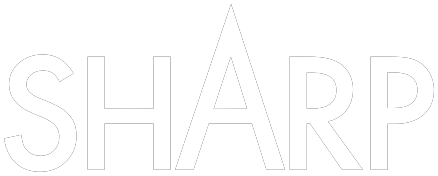 [Speaker Notes: So if our users request customized freeform patterns for Source-Mask Optimization, we can give it to them]
Poster
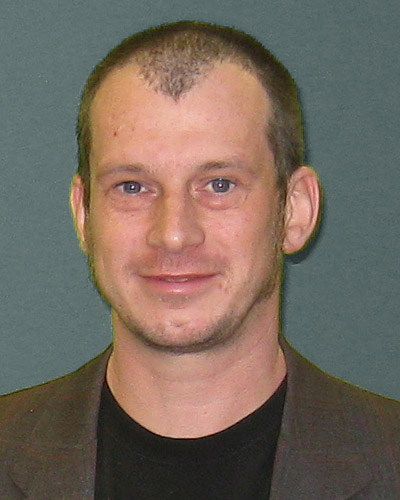 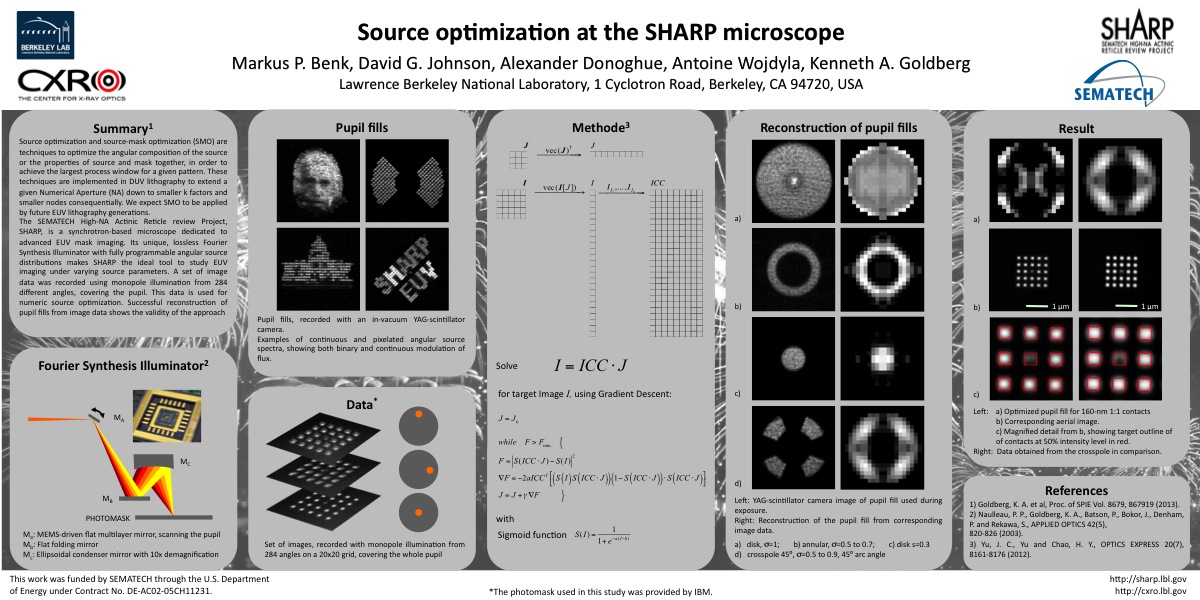 Markus
Benk
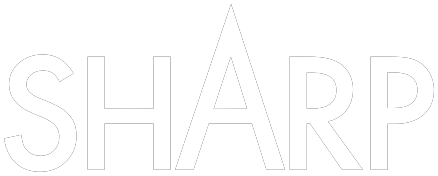 [Speaker Notes: I’ll refer you to the excellent poster presentation by Markus Benk showing that we have a lot of control]
Freeform source patterns: grayscale
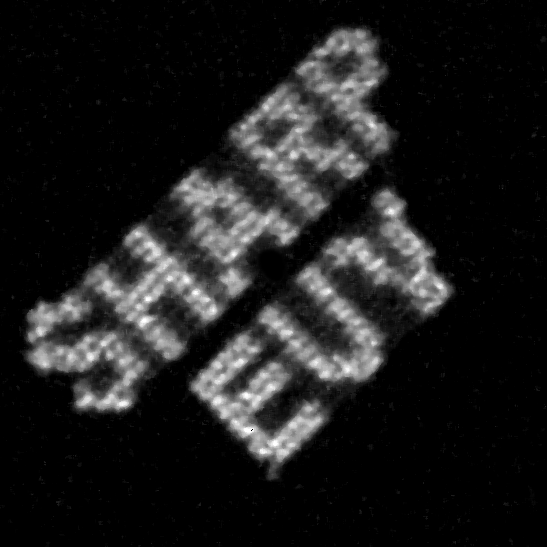 animated
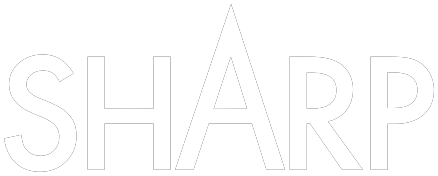 Rendered on 0.5 4xNA, 8° CRA
[Speaker Notes: Thinking broadly about free-form illumination, it occurred to me that there could be some benefit from allowing each source pixel to have VARIABLE intensity.
So we set about to demonstrate it with our scanning illuminator in SHARP. Here’s a few different patterns.]
Freeform source patterns: grayscale
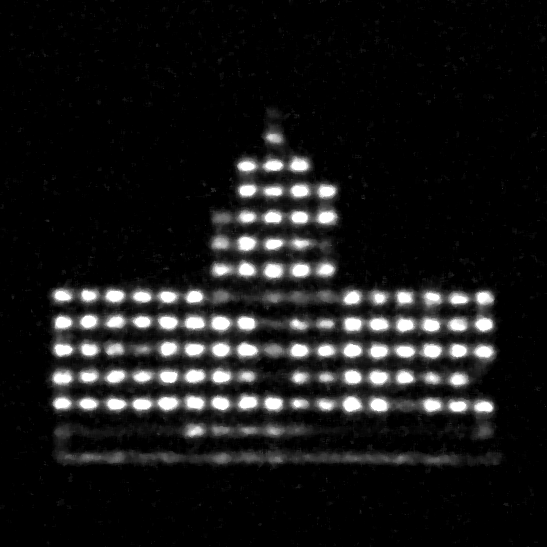 animated
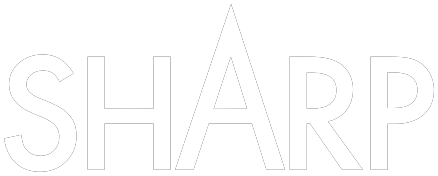 Rendered on 0.5 4xNA, 8° CRA
[Speaker Notes: Here’s an example with variable intensity per pixel and increasing pixel density.]
Freeform source patterns: grayscale
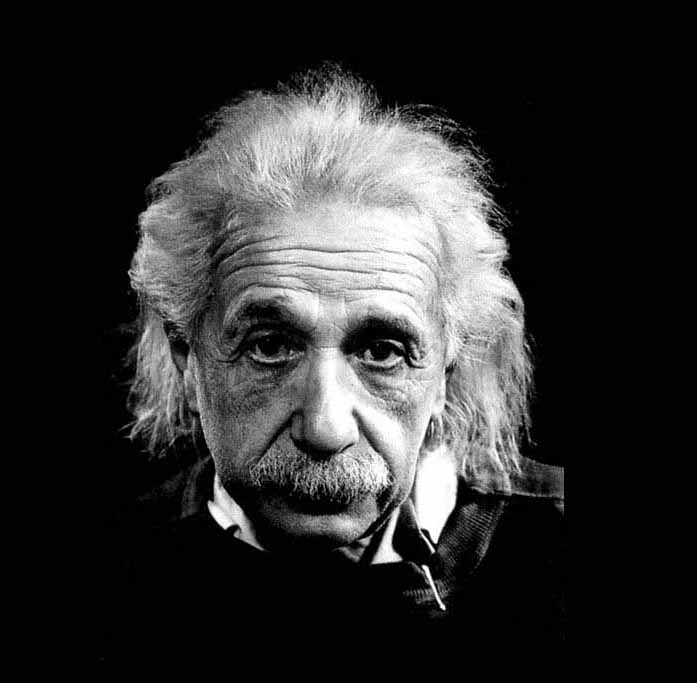 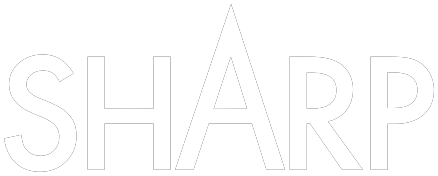 [Speaker Notes: With our illuminator, you can do nearly anything. We can even render this familiar face.]
Freeform source patterns: grayscale
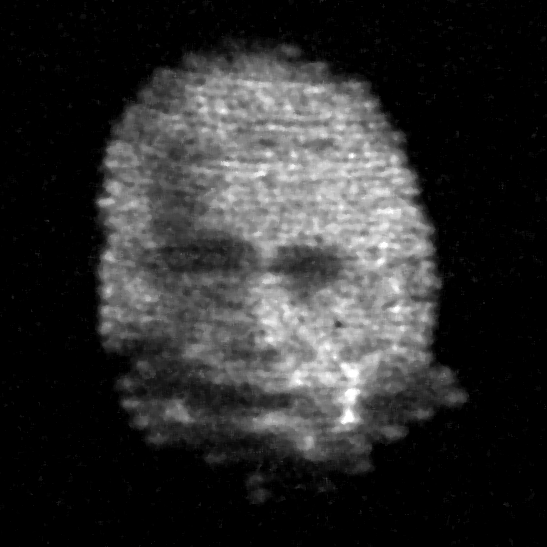 animated
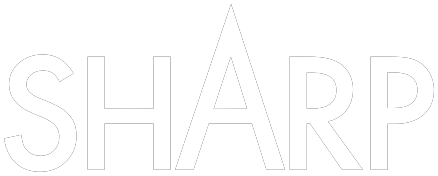 Rendered on 0.5 4xNA, 8° CRA
[Speaker Notes: With our illuminator, you can do nearly anything. We can even render this familiar face.]
Off-axis angles complicate EUV lens & ML design
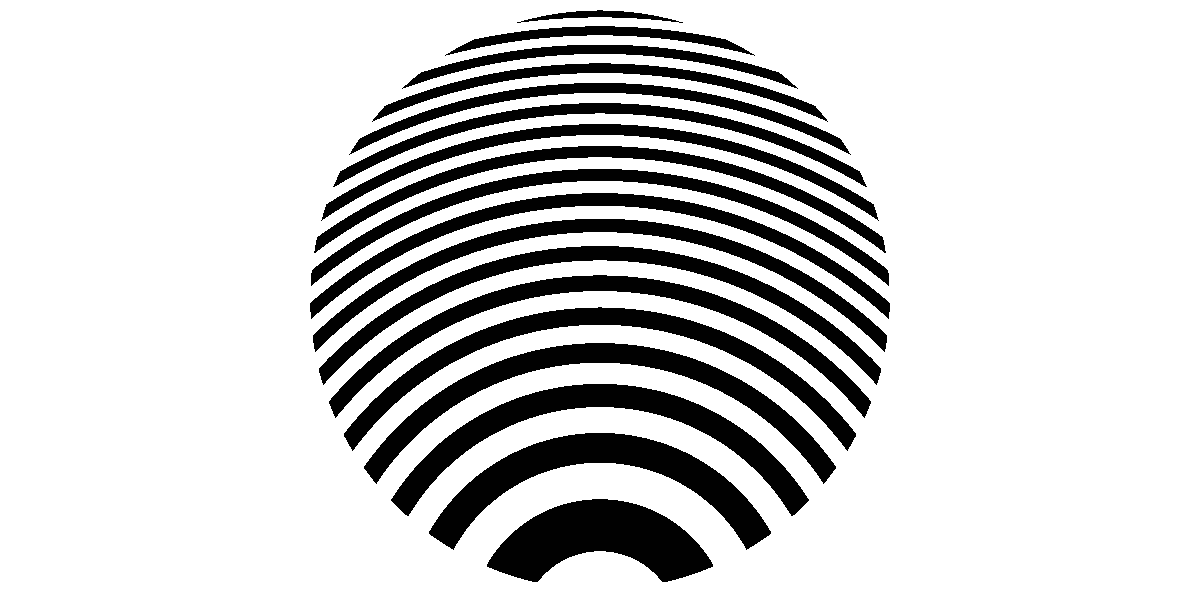 10°
8°
6°
4°
2°
0°
Angle of incidence
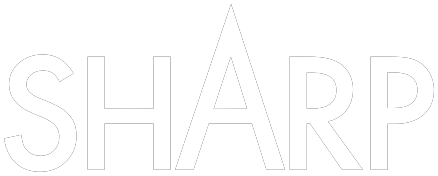 [Speaker Notes: OK, let’s change gears. There’s been a lot of discussion with the problems of large angles of incidence and ML mirrors. There’s phase effects, apodization,
and it really causes some problems for the future, making high-NA EUV very difficult. Increasing the mask-side NA, requires going farther off-axis.]
Anamorphic EUV optics and SHARP
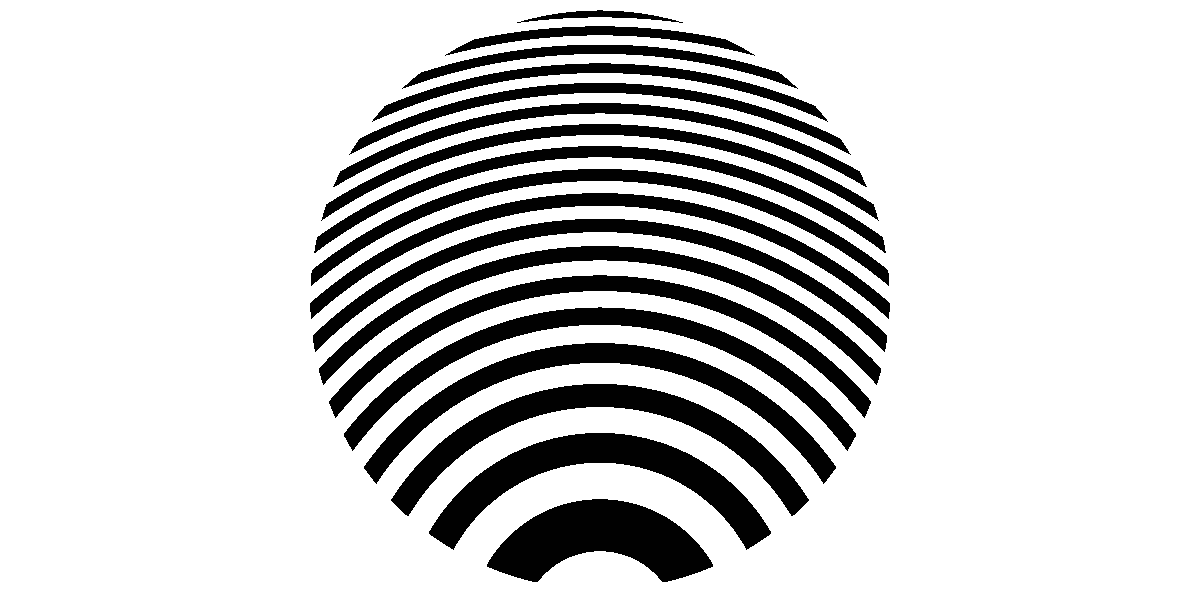 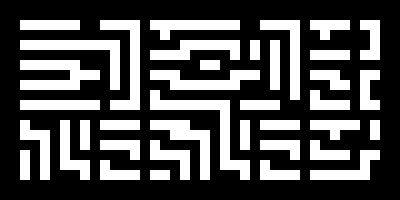 mask
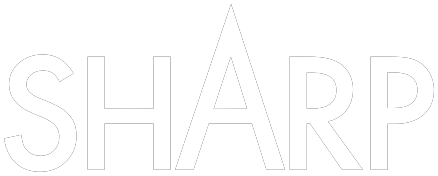 [Speaker Notes: That brings us to a discussion of Anamorphic imaging, which SHARP can do as well.
Start with a conventional lens and a dense pattern you want to print. Now say we want to shrink this by 8x.]
Anamorphic EUV optics and SHARP
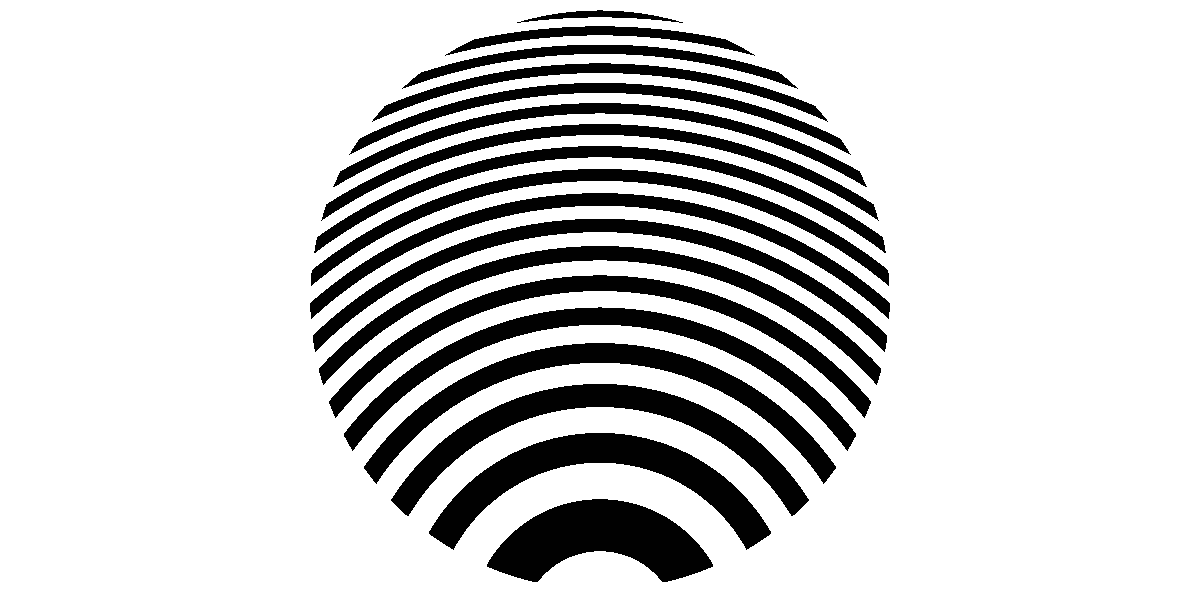 8x
4x
Mag
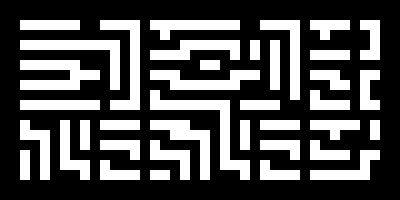 mask
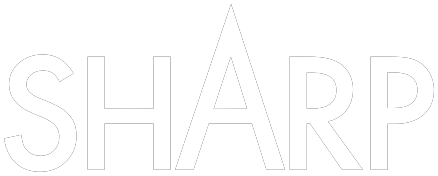 [Speaker Notes: Start by shrinking the mask horizontally. Now we’ll use the lens to shrink the image by 8x and 4x to render the pattern with a normal isomatric NA on the wafer side.
Now we’re going to make the system anamorphic, so the mag is higher vertically than horizontally. You’ll see why in a second.
What’s important is that on the wafer side, the NA is the same in x and y. So we’ll need a higher Mag in the y direction.]
Emulating anamorphic lenses in SHARP
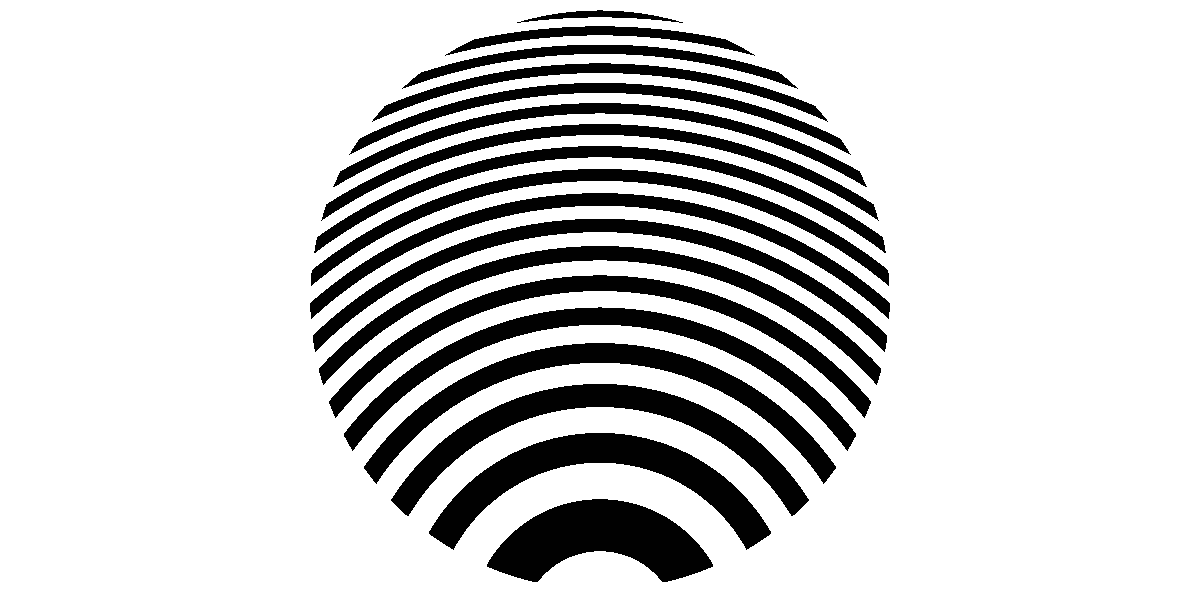 8x
4x
Mag
ANIMATION
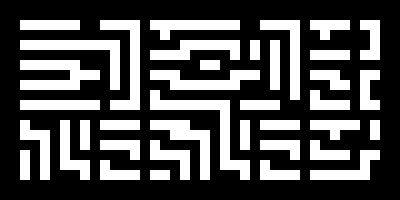 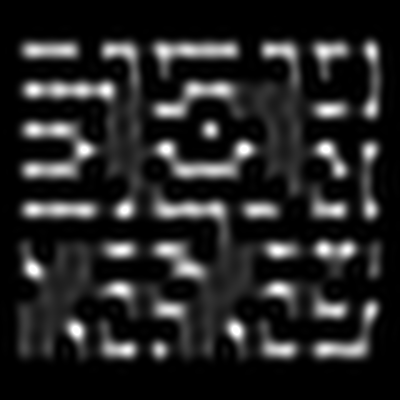 mask
image
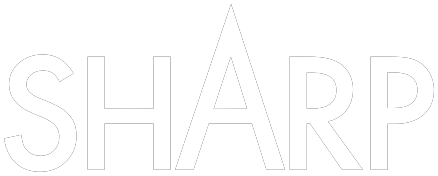 [Speaker Notes: need a dense pattern]
Emulating anamorphic lenses in SHARP
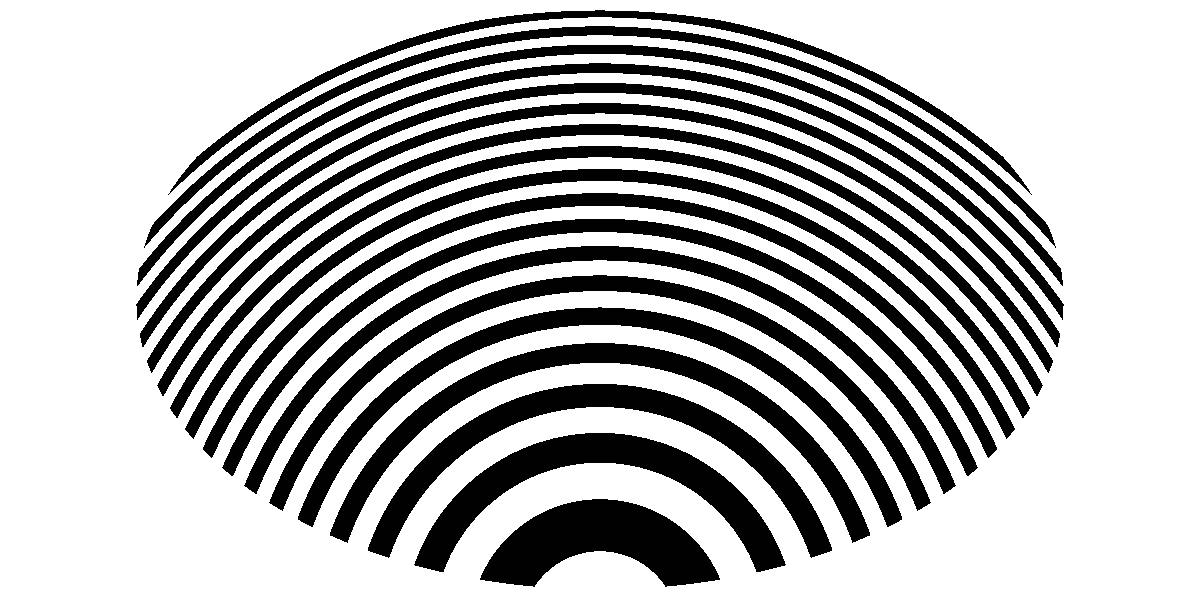 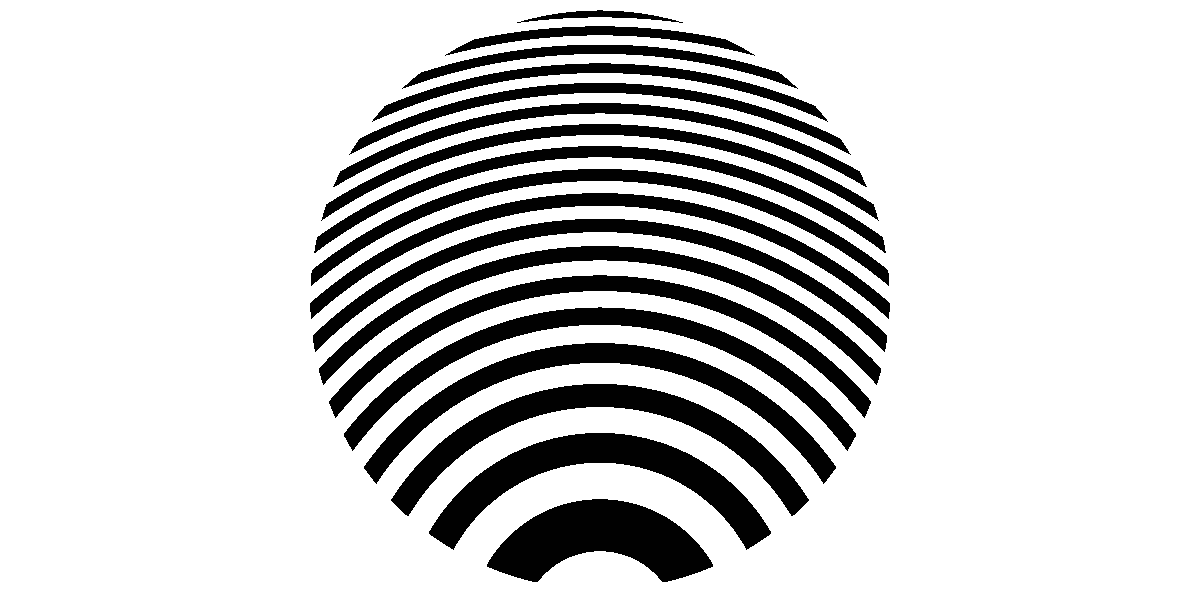 8x
4x
Mag
ANIMATION
10°
8°
6°
4°
2°
0°
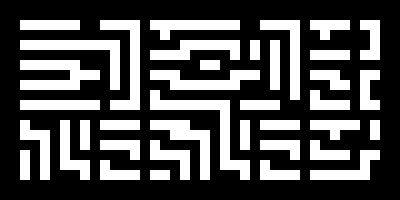 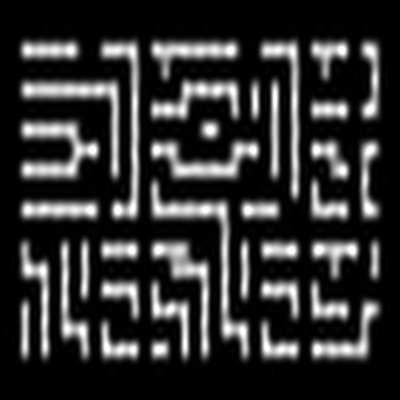 Angle of incidence
mask
image
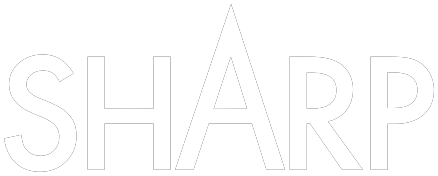 [Speaker Notes: need a dense pattern. Notice that we don’t exceed an already high angle of incidence.]
Emulating anamorphic lenses in SHARP
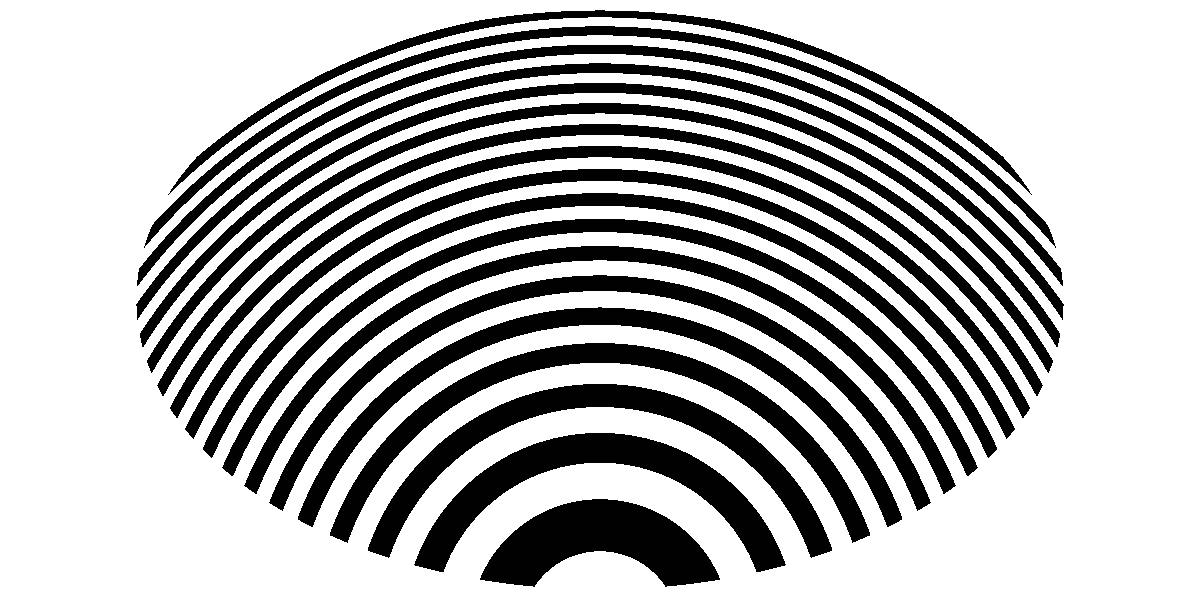 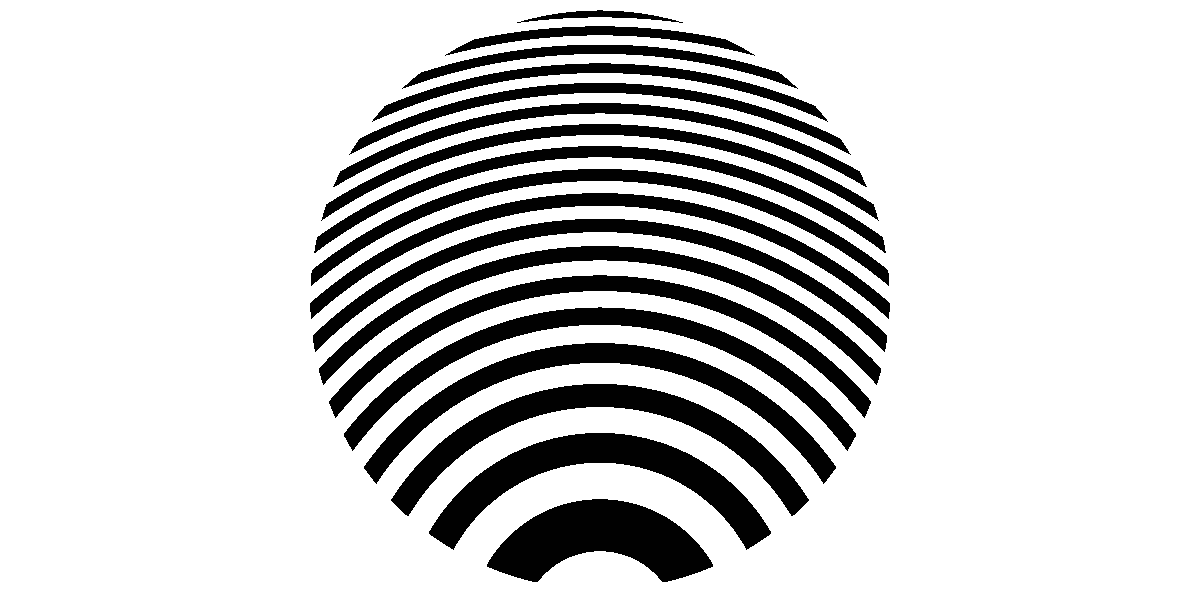 8x
4x
Mag
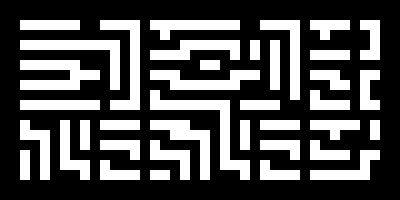 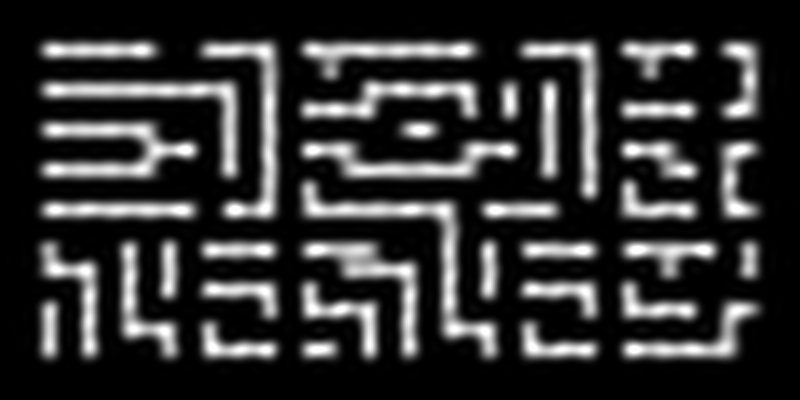 mask
image stretch
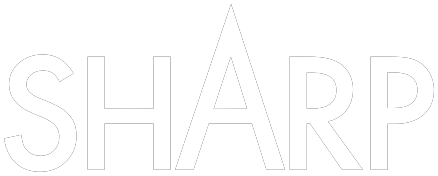 [Speaker Notes: need a dense pattern]
Materials &Architecture
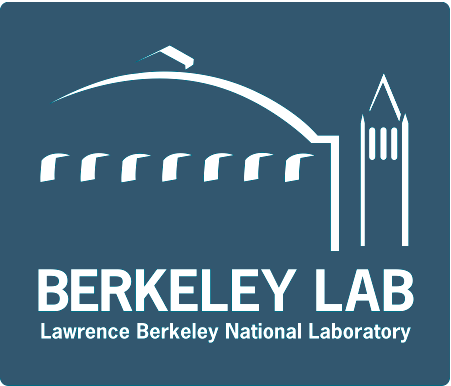 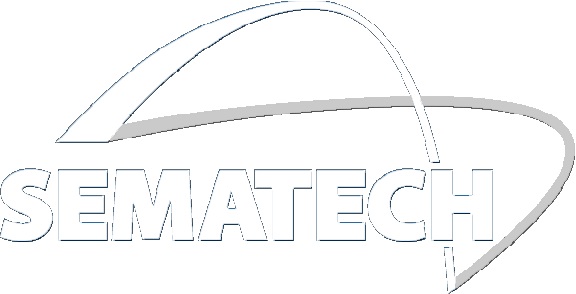 Mag
NA
Defects
Repair
Phase
shifting
ANIMATION
Pattern
roughness
Source-mask
optimization
Substrateroughness
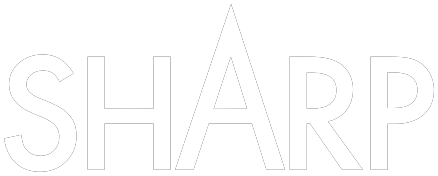 [Speaker Notes: Let’s talk about the big questions in EUV Masks. You may have 99 problems, but I think these are the top 9. What binds all of these together is that as you go to smaller nodes, you need actinic inspection as part of the development. SHARP is making contributions to all of these areas.]
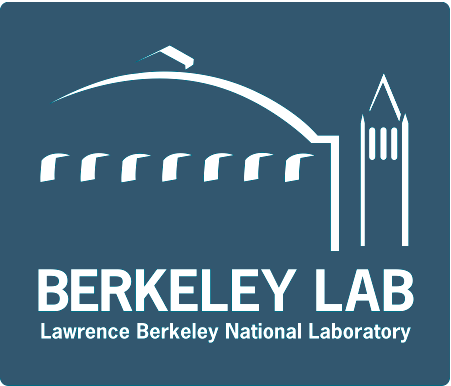 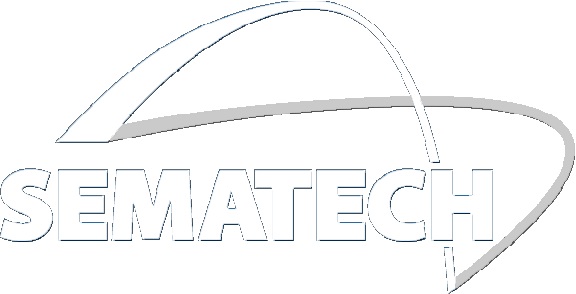 Measuring Phase	Differential Lenses	Zernike Phase Contrast	Through-Focus Phase Reconstruction	Fourier Ptychography Microscopy	Differential Phase Contrast
Stereo lenses, a path to 3D
Source customization for SMO	Binary and Grayscale Sources
Anamorphic lens emulation (future)
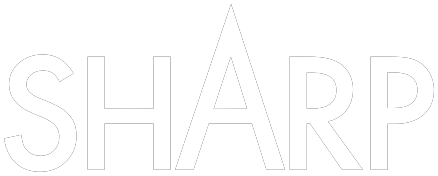 [Speaker Notes: Lots of ways to measure phase. Stereo lenses. Source customization. Anamorphic lenses, in the future.]
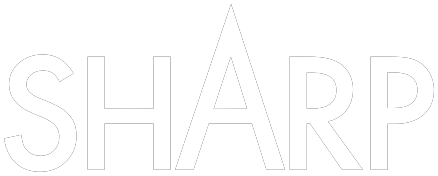 Come work with us!
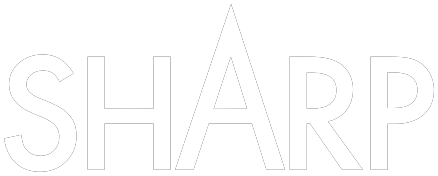 [Speaker Notes: We’re now running 2 shifts per day, and we’ve hired some enthusiastic young research associates to run extra shift. 
Oh wait, that’s too young.]
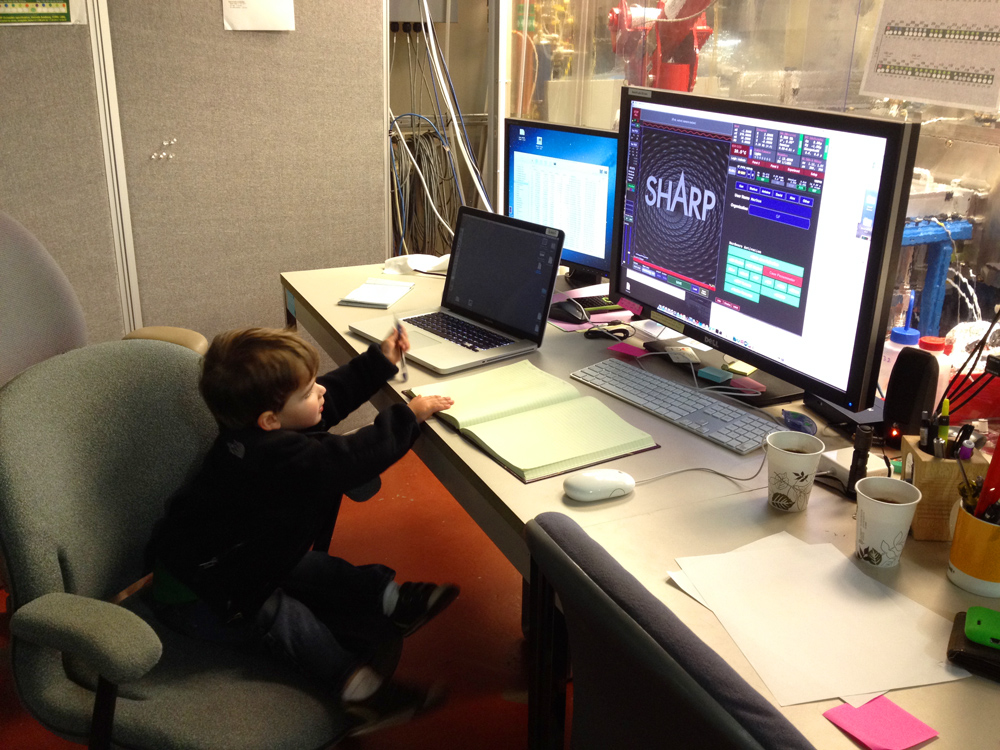 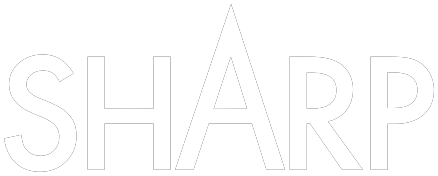 [Speaker Notes: We’re now running 2 shifts per day, and we’ve hired twoenthusiastic young research associates to run extra shift.]
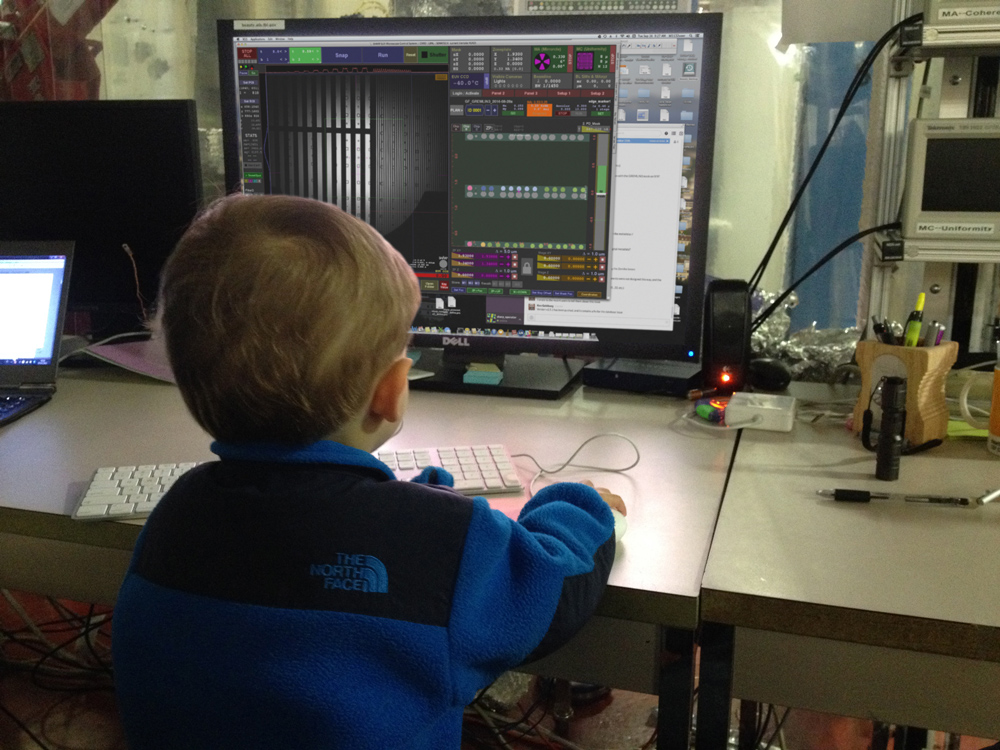 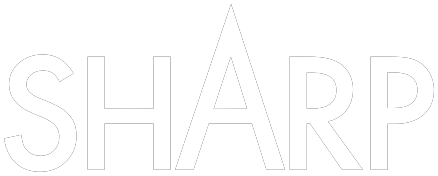 [Speaker Notes: Oh wait, that’s too young.]
SHARP Team 2014
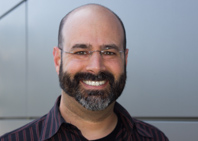 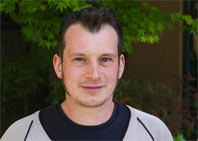 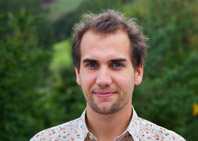 Kenneth Goldberg
Principal Investigator
Markus Benk
Project Scientist
Antoine Wojdyla
Postdoctoral Fellow
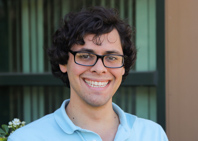 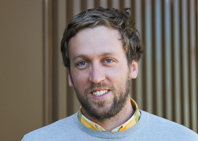 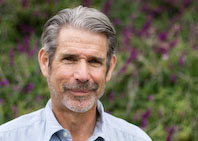 David Johnson
Research Associate
Alex Donoghue
Research Associate
James Macdougall
Graduate Student
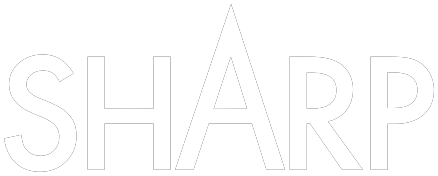 [Speaker Notes: Here’s our team, and here are our new team members (orange), David and Alex.]
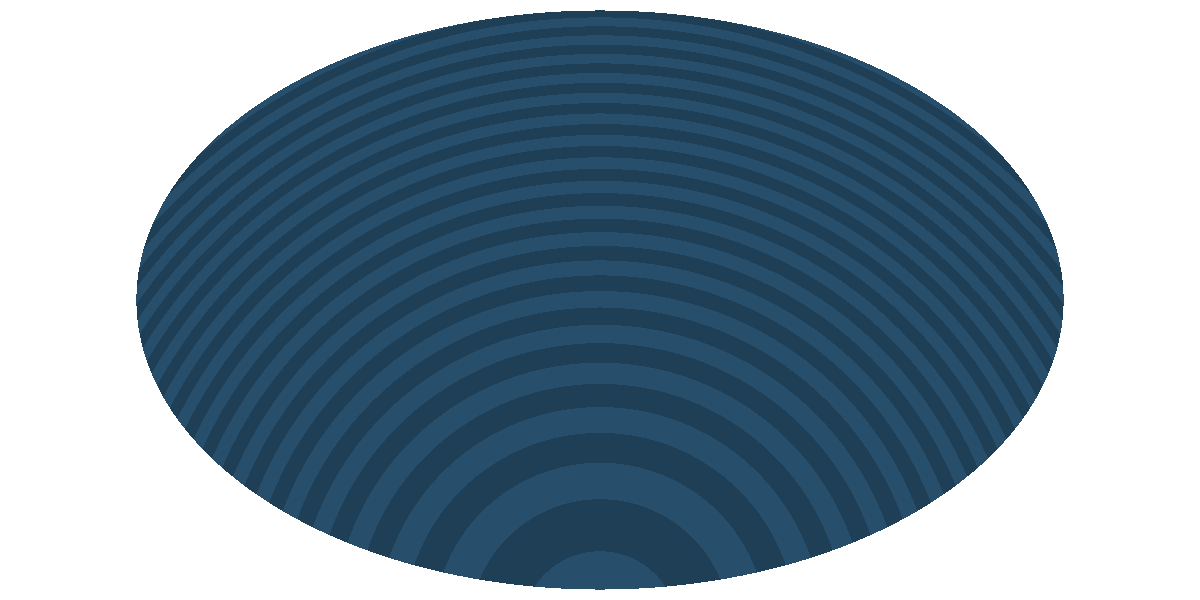 special thanks
SEMATECH:
   Anne Rudack   Frank Goodwin
   Stefan Wurm   Kevin Cummings
GlobalFoundries:
	Pawitter Mangat, Obert Wood
RIT:
	Zachary Levinson, Bruce Smith
Intel:
	John Magana
sharp.lbl.gov
This work was funded by SEMATECH under Agreement No. LB08005006, and is performedunder the auspices of the U.S. Department of Energy by the University of California Lawrence BerkeleyNational Laboratory under management and operating contract DE-AC02- 05CH11231.